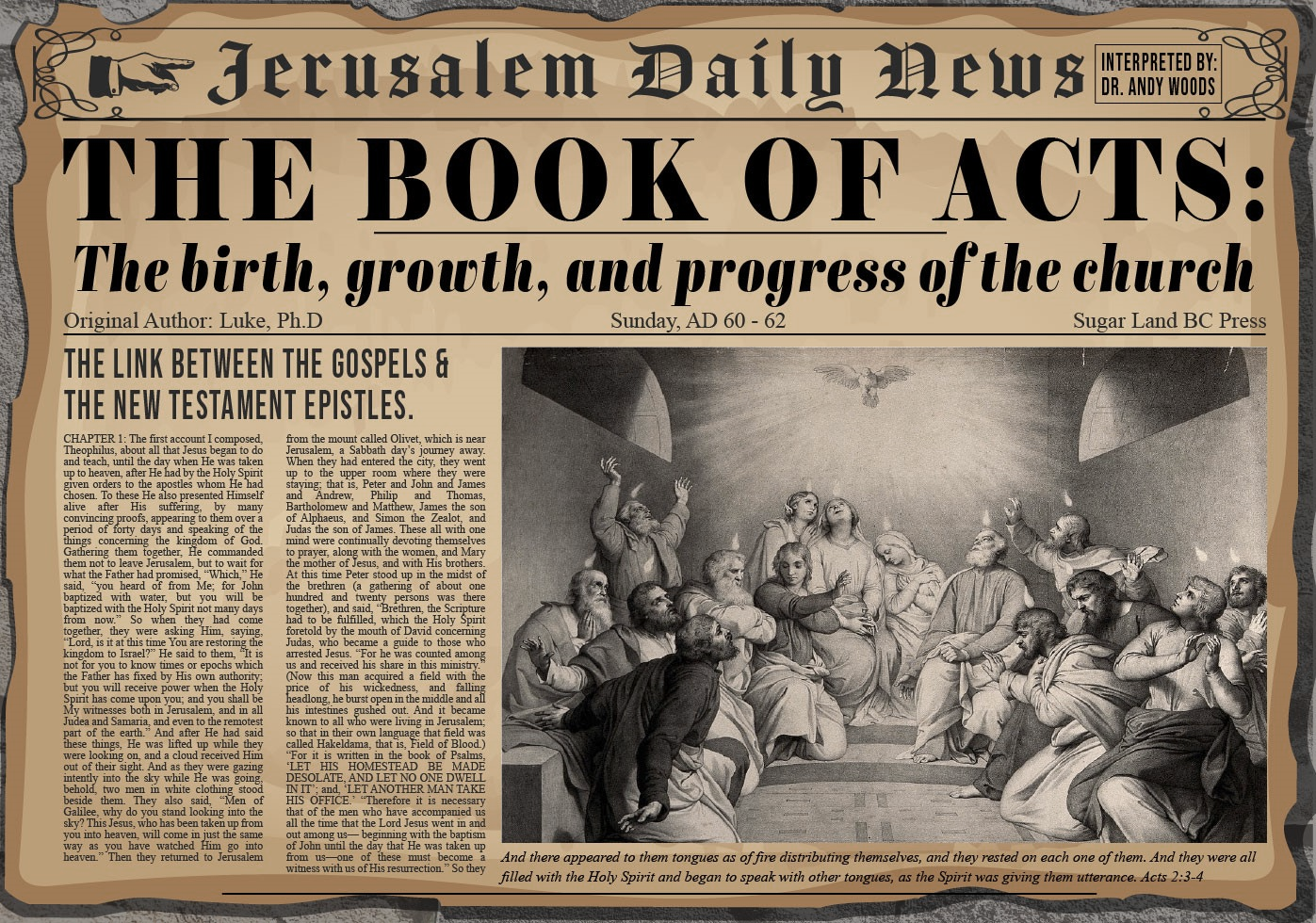 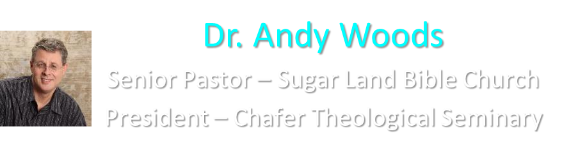 Acts 6:1‒15First Deacons & Stephen’s Arrest
Appointment of the First Deacons (6:1-7)
Stephen’s Arrest (6:8-15)
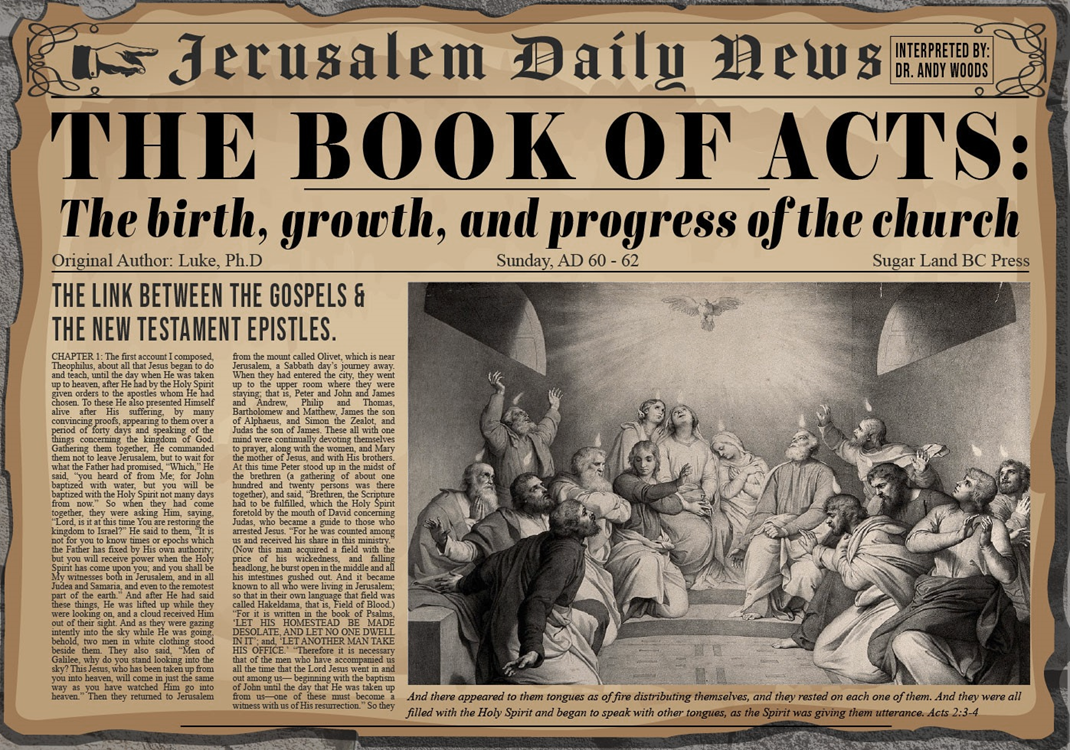 II. Stephen’s ArrestActs 6:8-15
Description of Stephen (8)
Disputations against Stephen (9-10)
Conspiracy against Stephen (11)
Arrest of Stephen (12)
Charges against Stephen (13-14)
Face of Stephen (15)
Opportunity of Stephen (7:1)
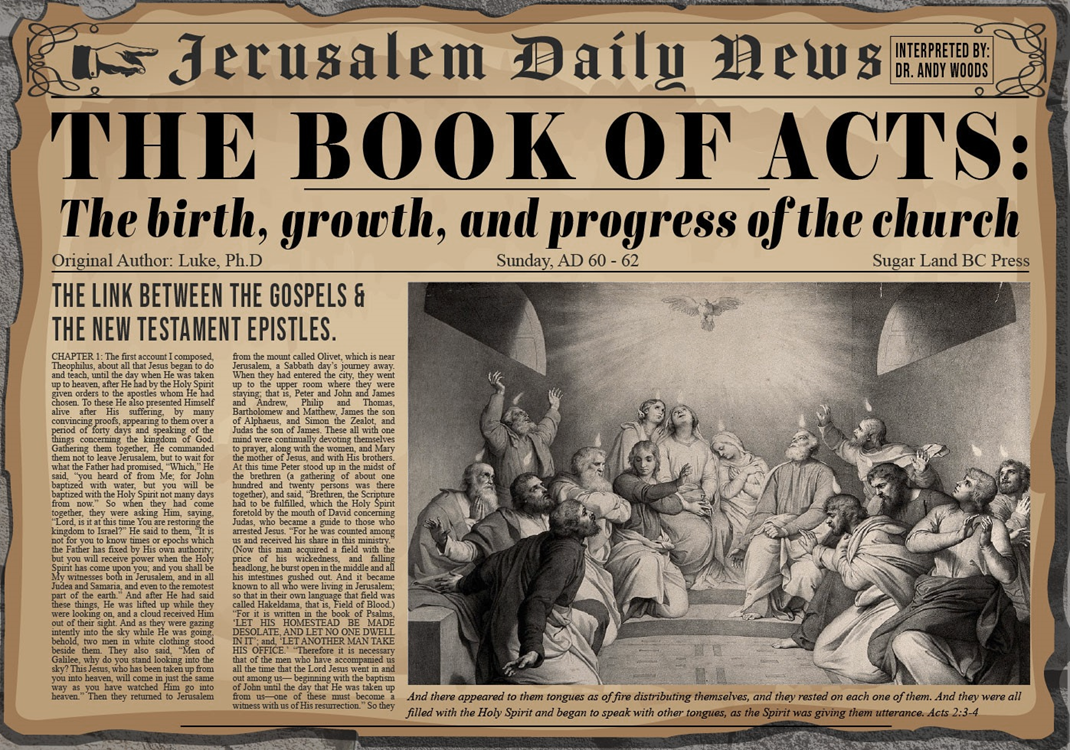 II. Stephen’s ArrestActs 6:8-15
Description of Stephen (8)
Disputations against Stephen (9-10)
Conspiracy against Stephen (11)
Arrest of Stephen (12)
Charges against Stephen (13-14)
Face of Stephen (15)
Opportunity of Stephen (7:1)
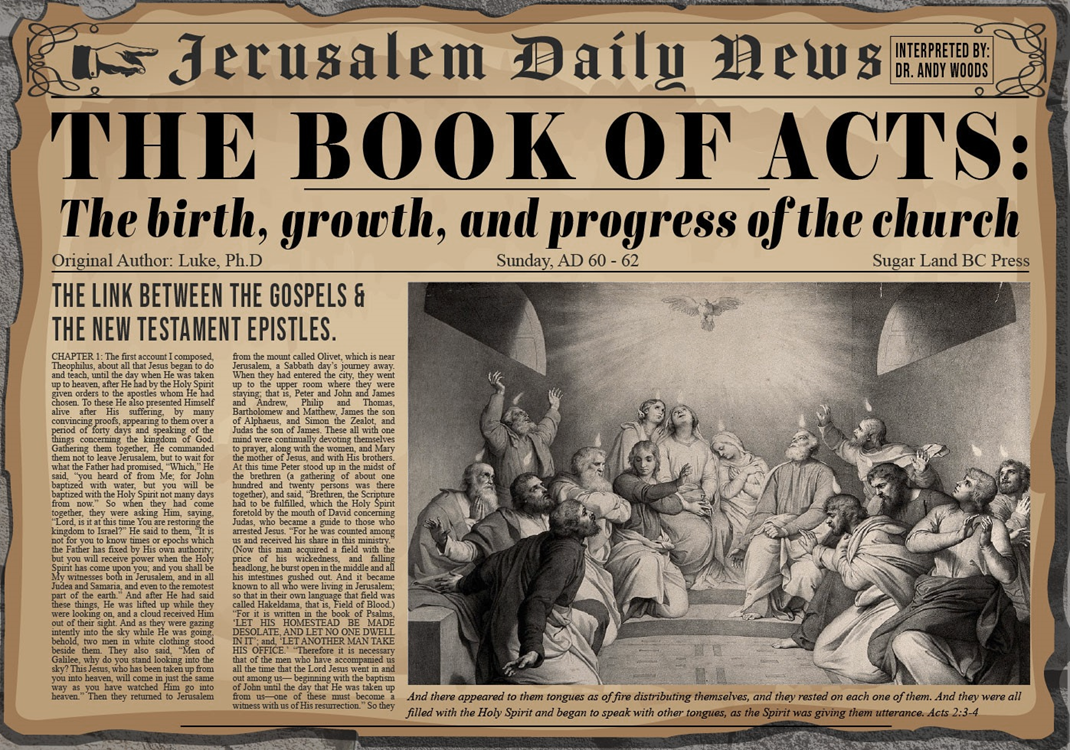 Acts 6:8Description of Stephen
Grace (8a)
Power (8b)
Miracles (8c)
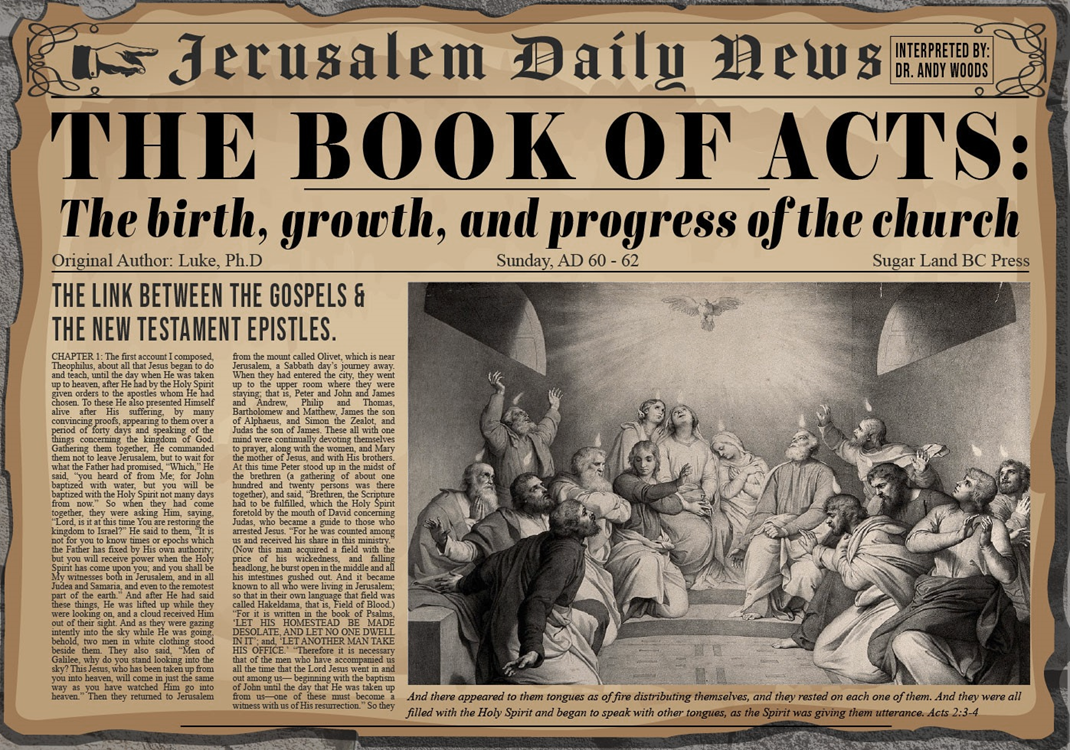 Acts 6:8Description of Stephen
Grace (8a)
Power (8b)
Miracles (8c)
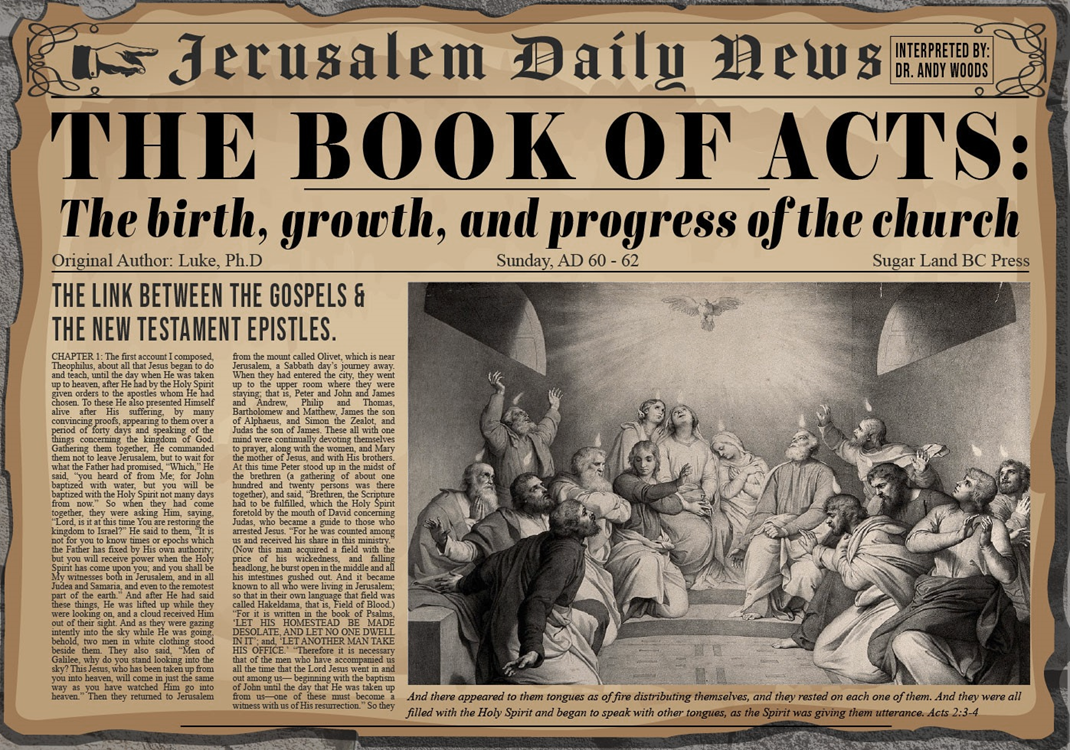 Acts 6:8Description of Stephen
Grace (8a)
Power (8b)
Miracles (8c)
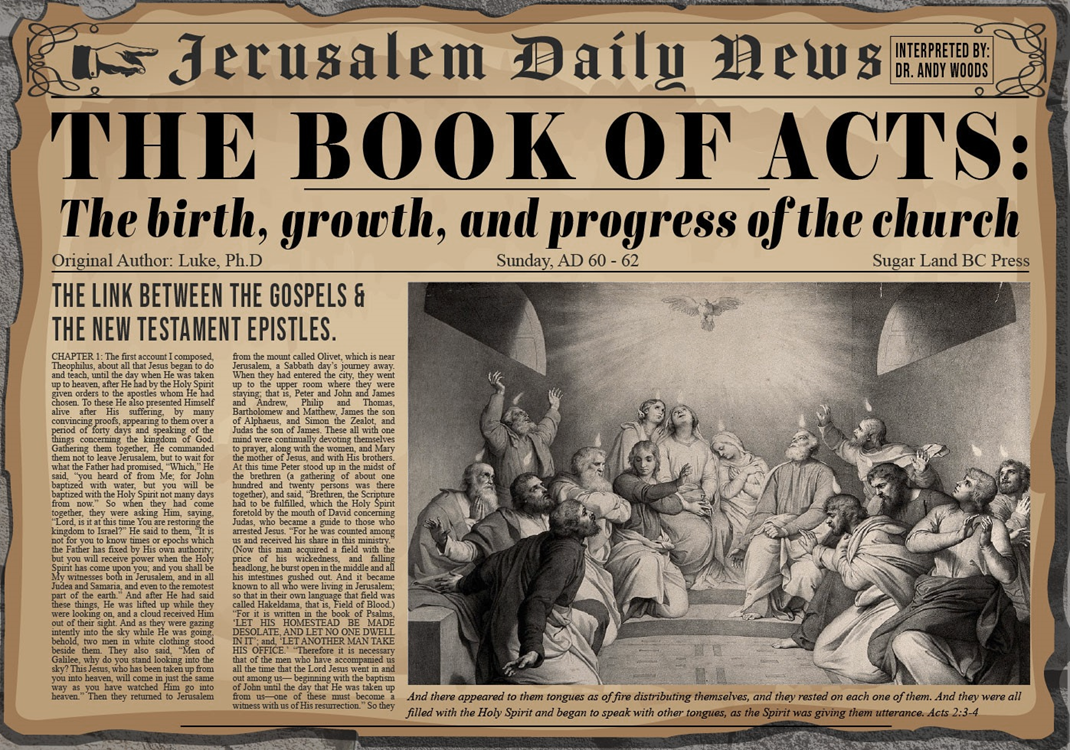 Acts 6:8Description of Stephen
Grace (8a)
Power (8b)
Miracles (8c)
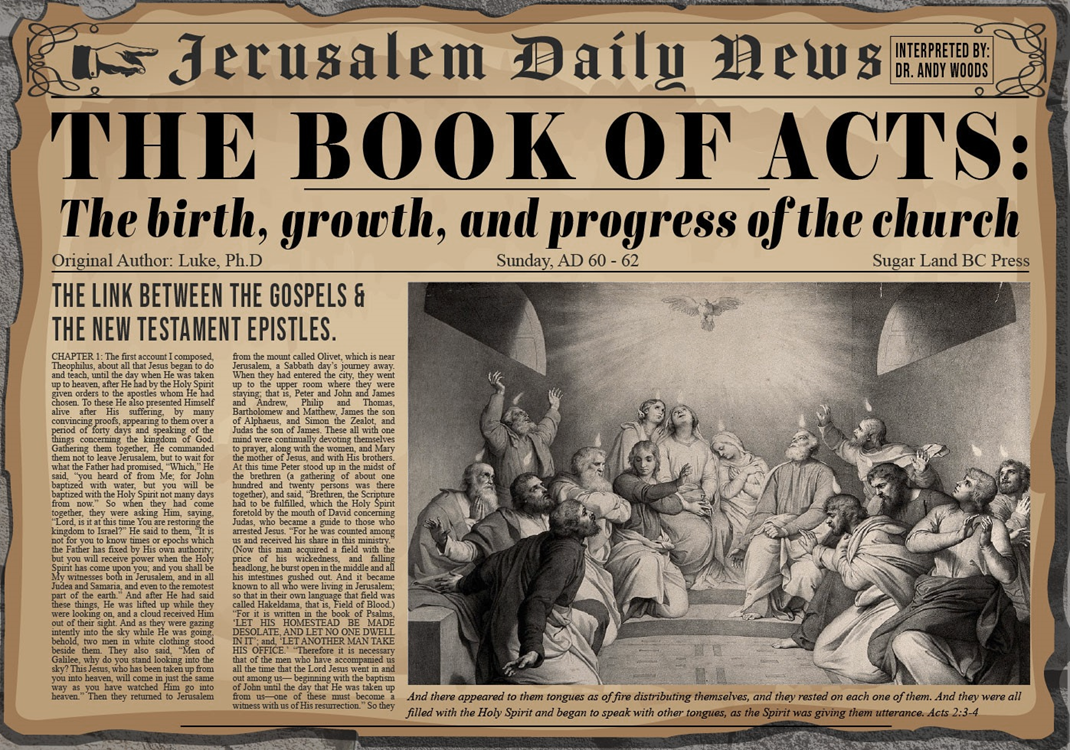 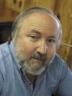 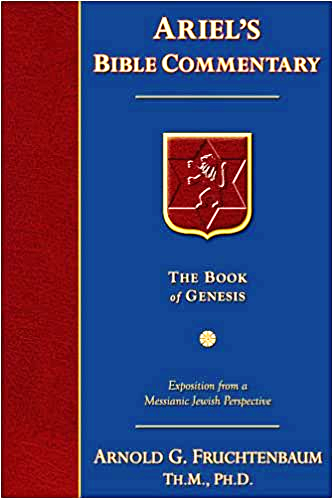 Dr. Arnold G. Fruchtenbaum
The Book of Acts, 129
“Verse 12 provides evidence of apostolic authority. The account of the second persecution of the church begins by describing the apostolic signs (v. 12a). Again it is important to note that in the book of Acts, only the apostles and the apostolic [de]legates, who were appointed by the apostles by the laying on of hands, were able to perform miracles, signs, and wonders (e.g. Acts 6:8).[113] This fact has come out four times before (Acts 2:43; 3:6-7; 4:22, 33), and now it is repeated once again in this verse.”
II. Stephen’s ArrestActs 6:8-15
Description of Stephen (8)
Disputations against Stephen (9-10)
Conspiracy against Stephen (11)
Arrest of Stephen (12)
Charges against Stephen (13-14)
Face of Stephen (15)
Opportunity of Stephen (7:1)
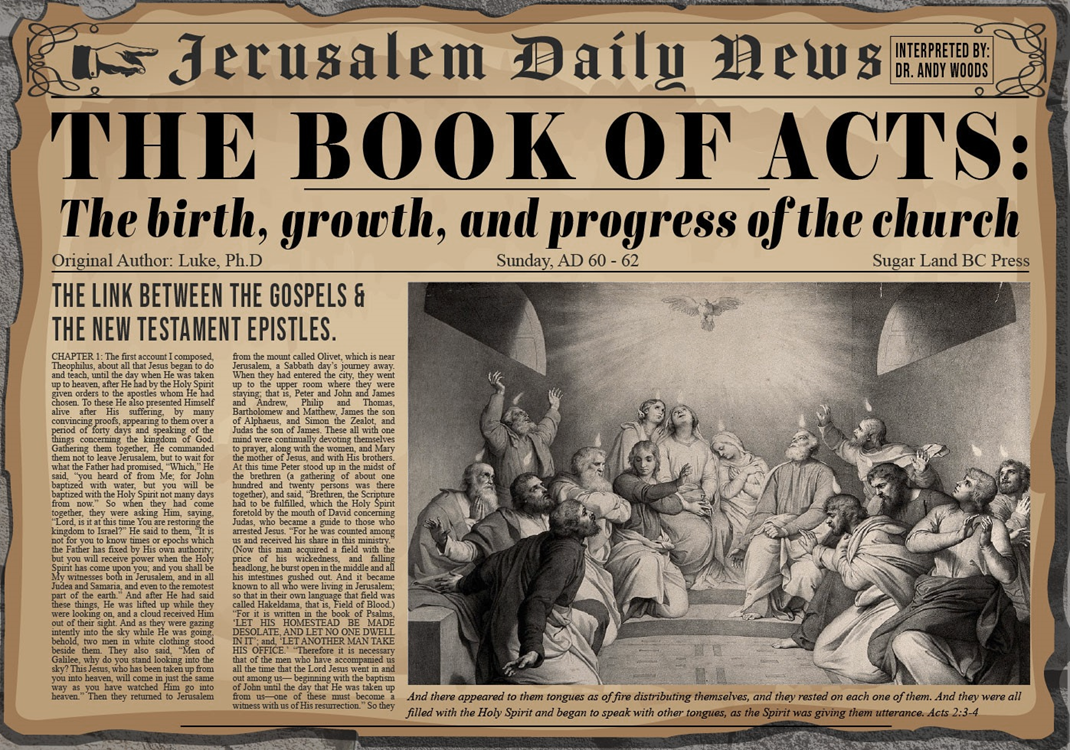 Acts 6:9-10Disputations Against Stephen
Sources of the attack (9)
Failure of the attack (10)
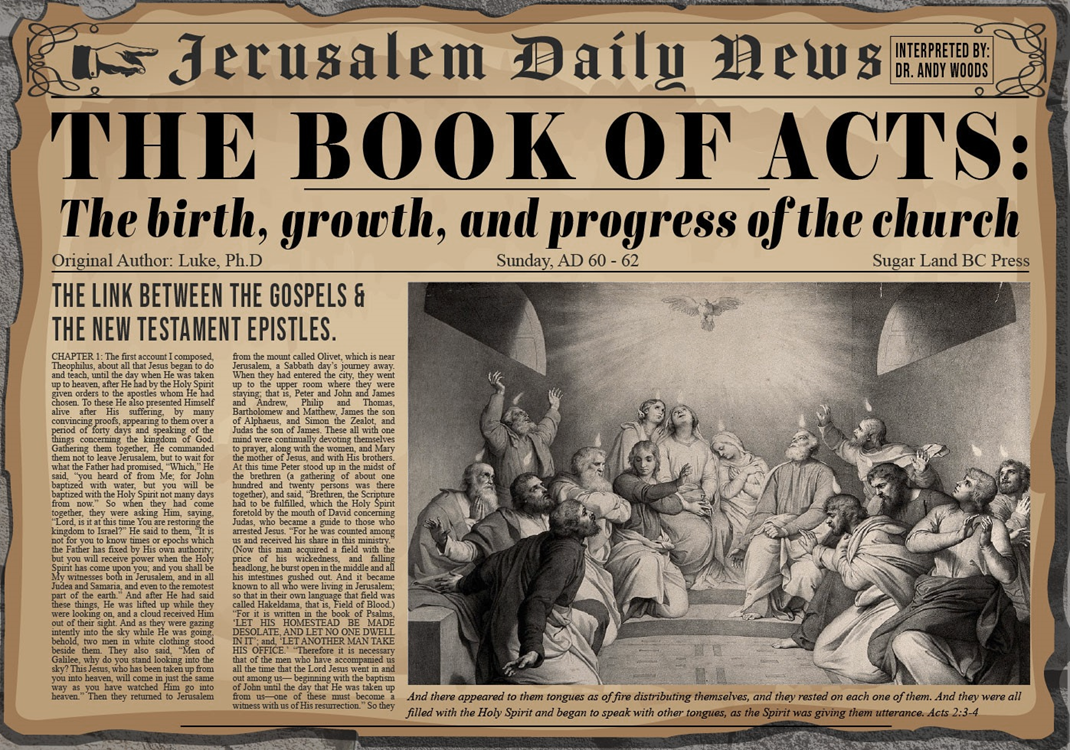 Acts 6:9-10Disputations Against Stephen
Sources of the attack (9)
Failure of the attack (10)
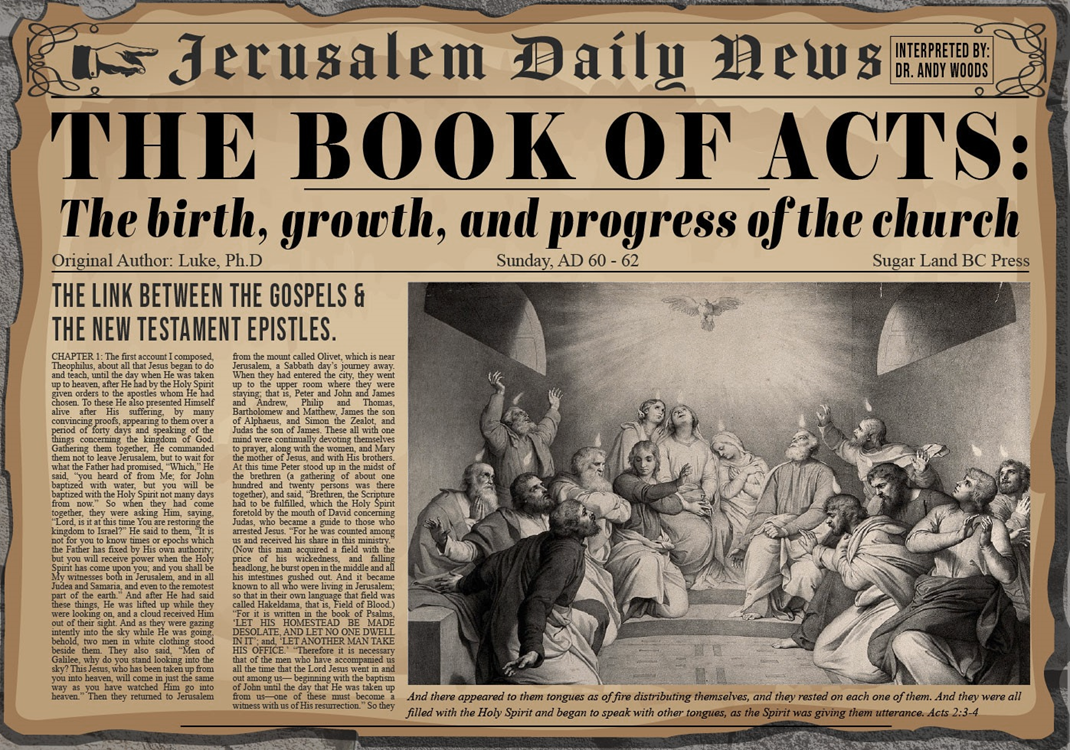 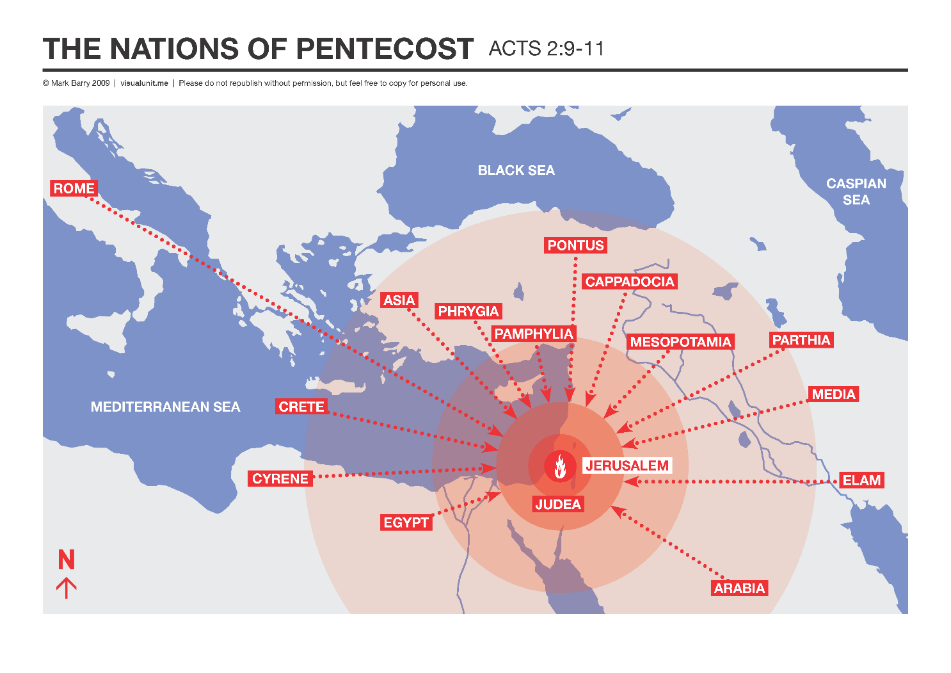 Acts 6:9Sources of the Attack
Libertine (9a)
Cyrene (9b)
Alexandria (9c)
Cilicia (9d)
Asia (9e)
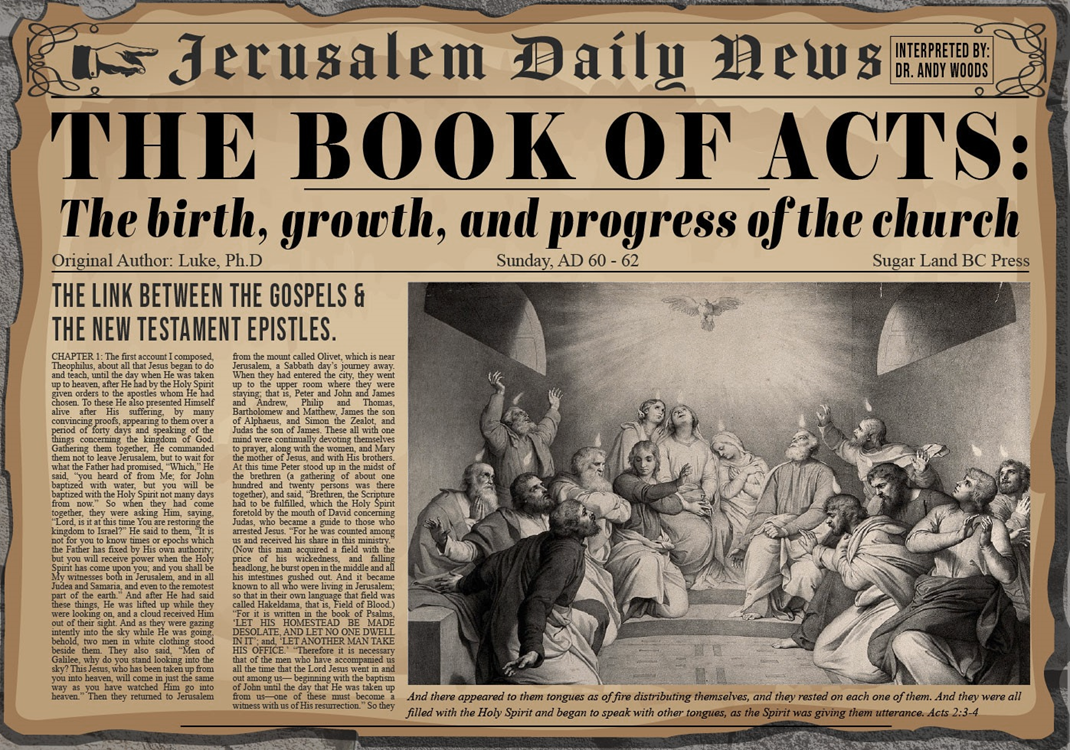 Acts 6:9Sources of the Attack
Libertine (9a)
Cyrene (9b)
Alexandria (9c)
Cilicia (9d)
Asia (9e)
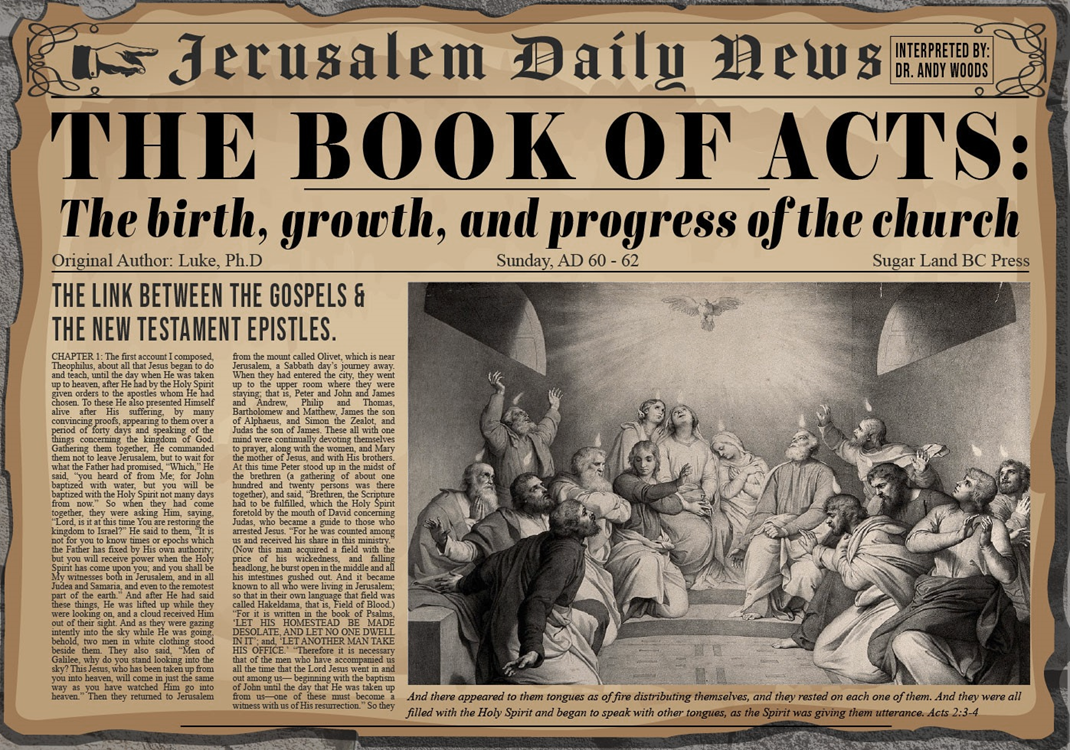 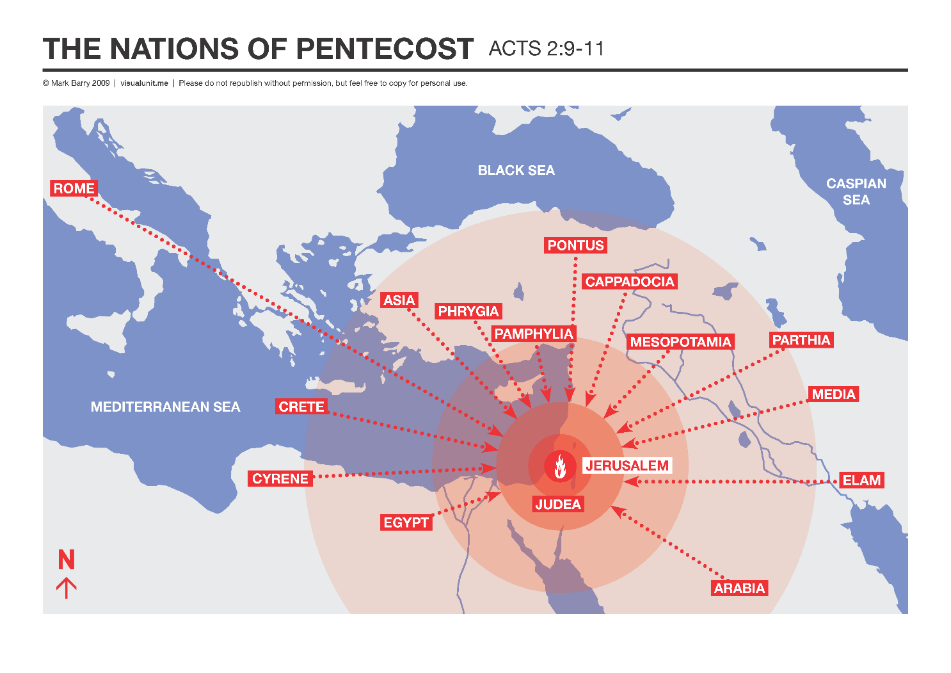 Acts 6:9Sources of the Attack
Libertine (9a)
Cyrene (9b)
Alexandria (9c)
Cilicia (9d)
Asia (9e)
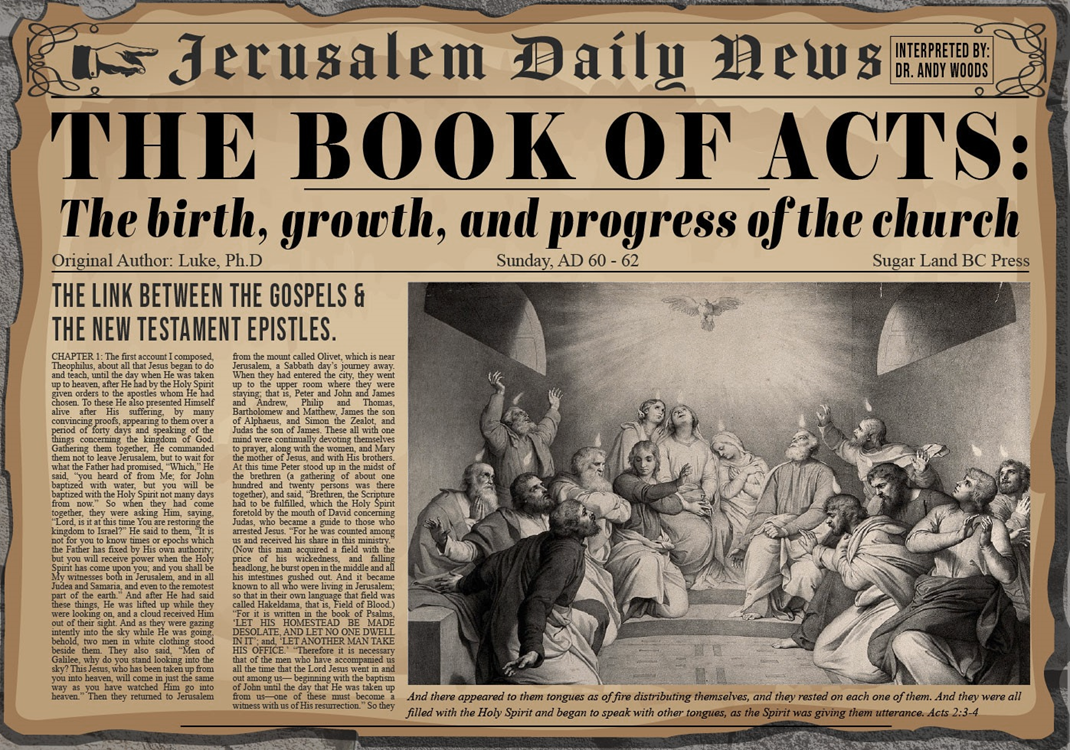 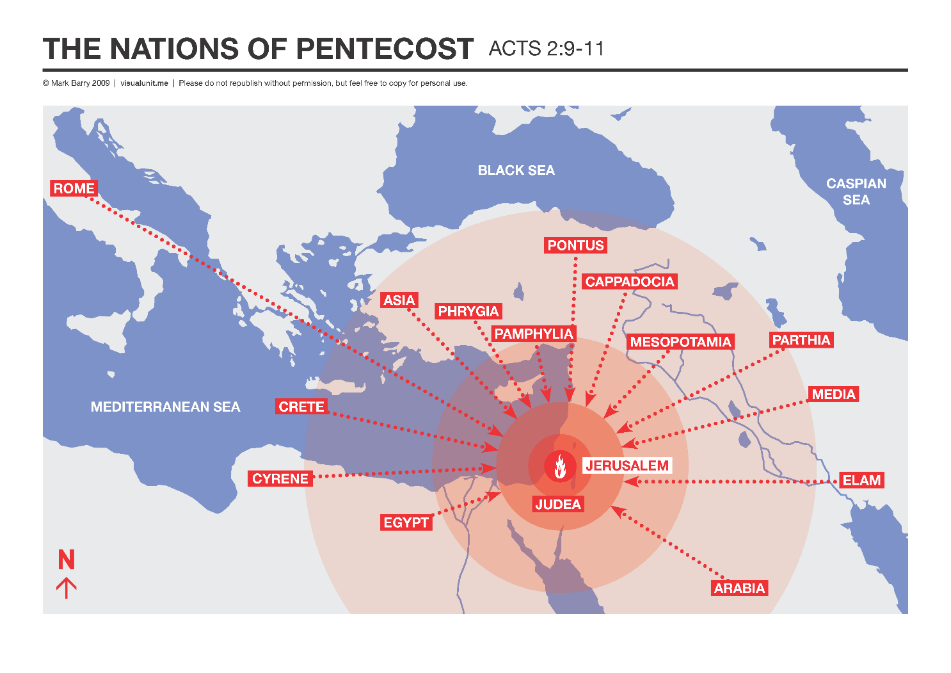 Acts 6:9Sources of the Attack
Libertine (9a)
Cyrene (9b)
Alexandria (9c)
Cilicia (9d)
Asia (9e)
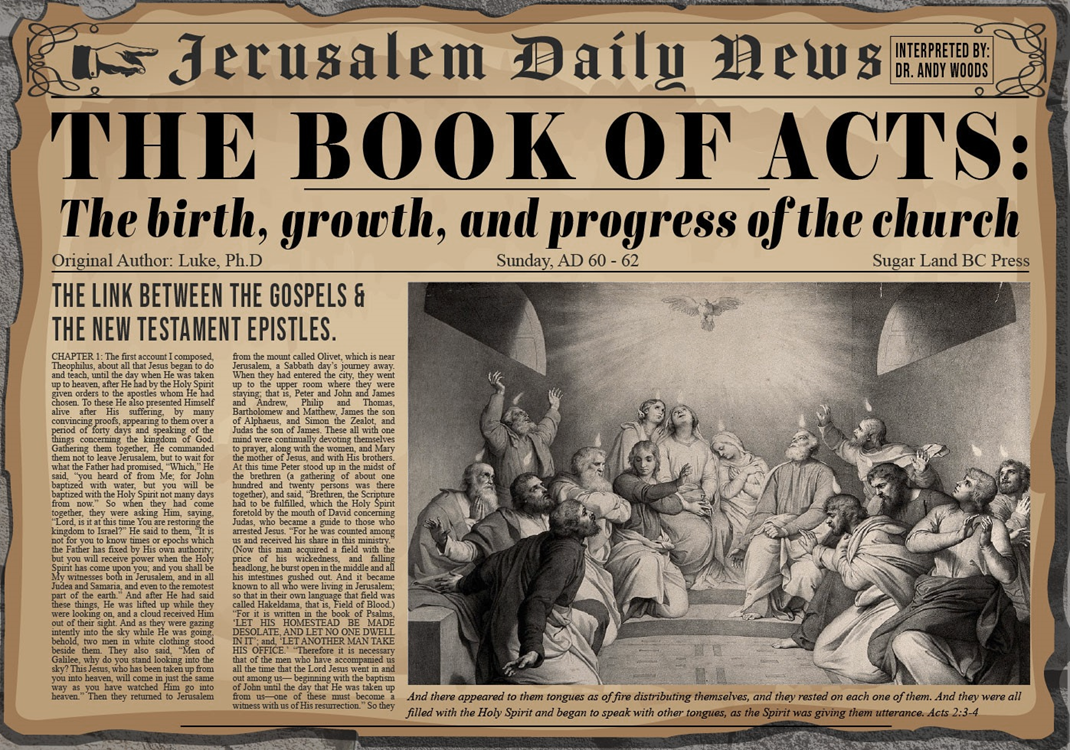 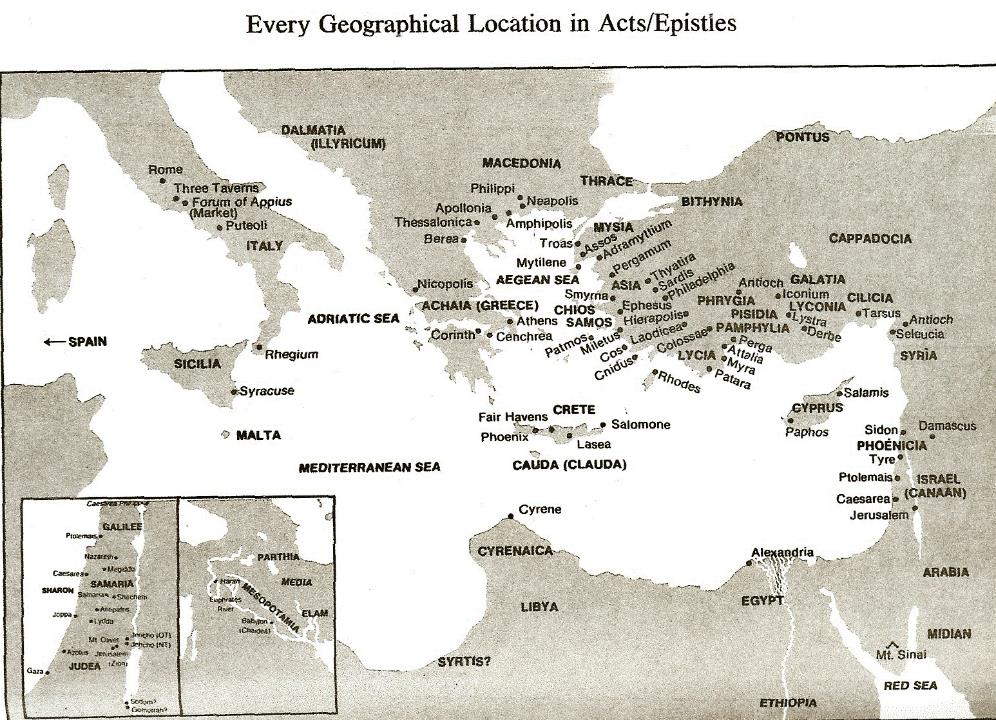 Acts 6:9Sources of the Attack
Libertine (9a)
Cyrene (9b)
Alexandria (9c)
Cilicia (9d)
Asia (9e)
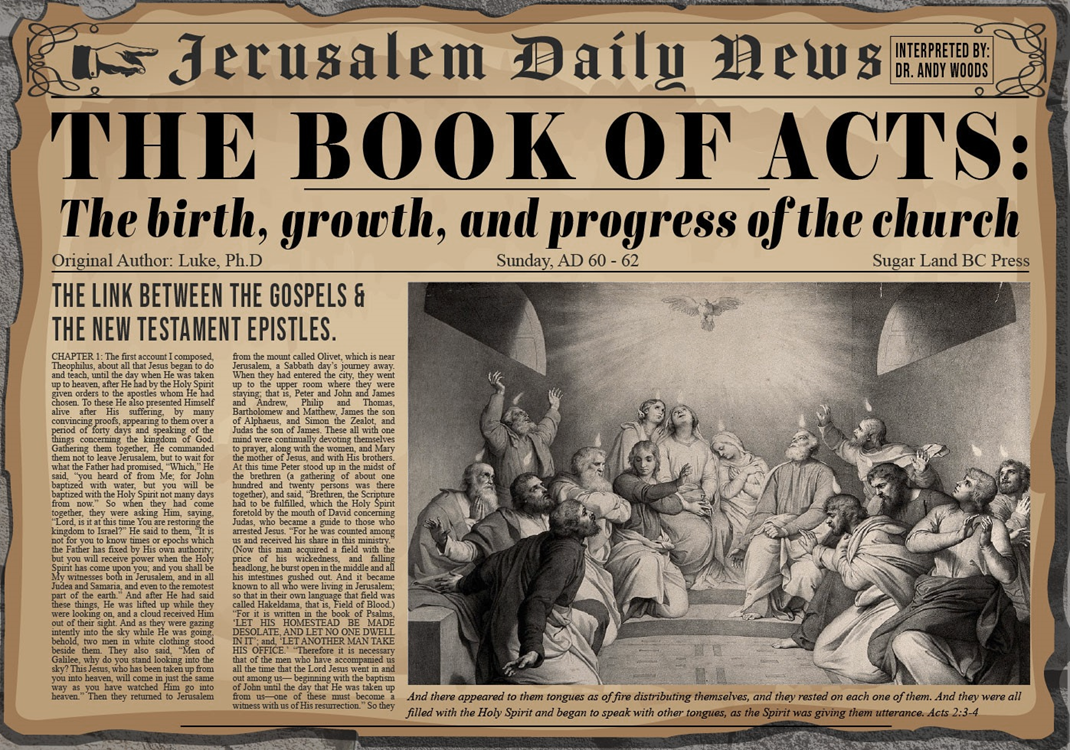 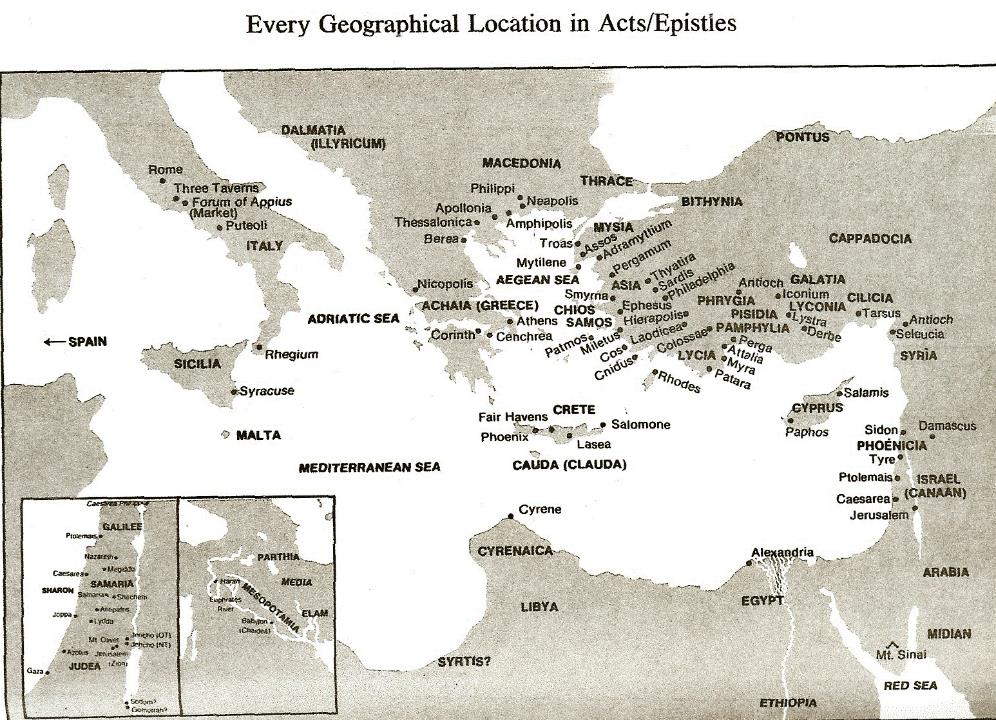 Acts 6:9Sources of the Attack
Libertine (9a)
Cyrene (9b)
Alexandria (9c)
Cilicia (9d)
Asia (9e)
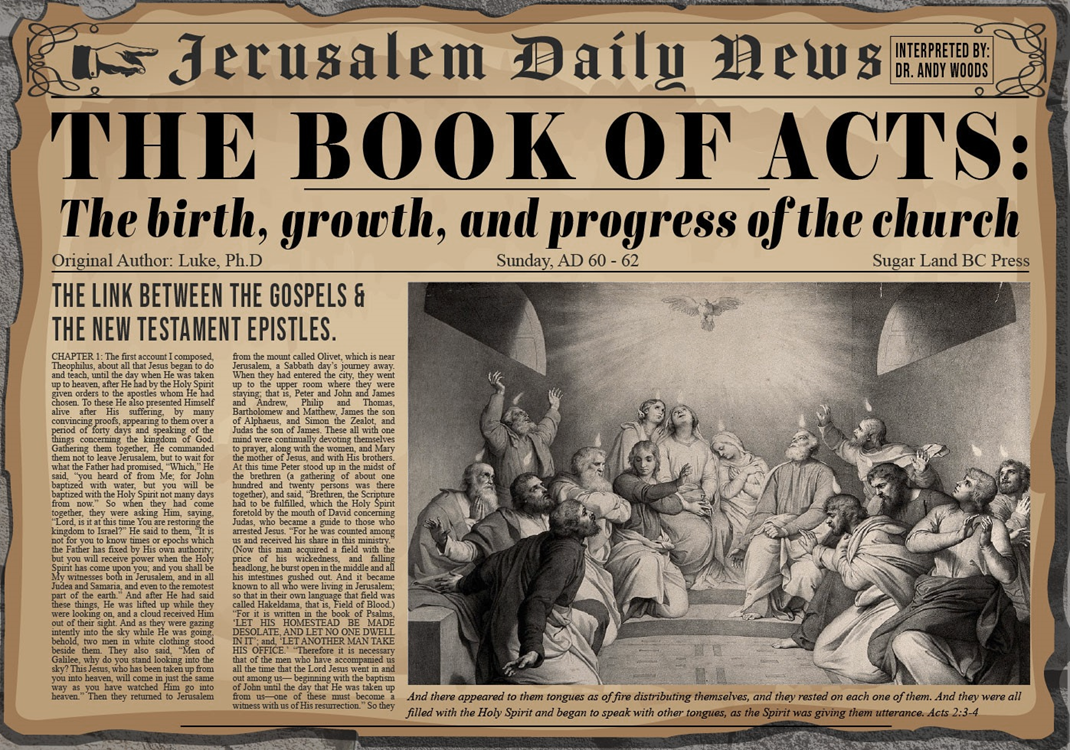 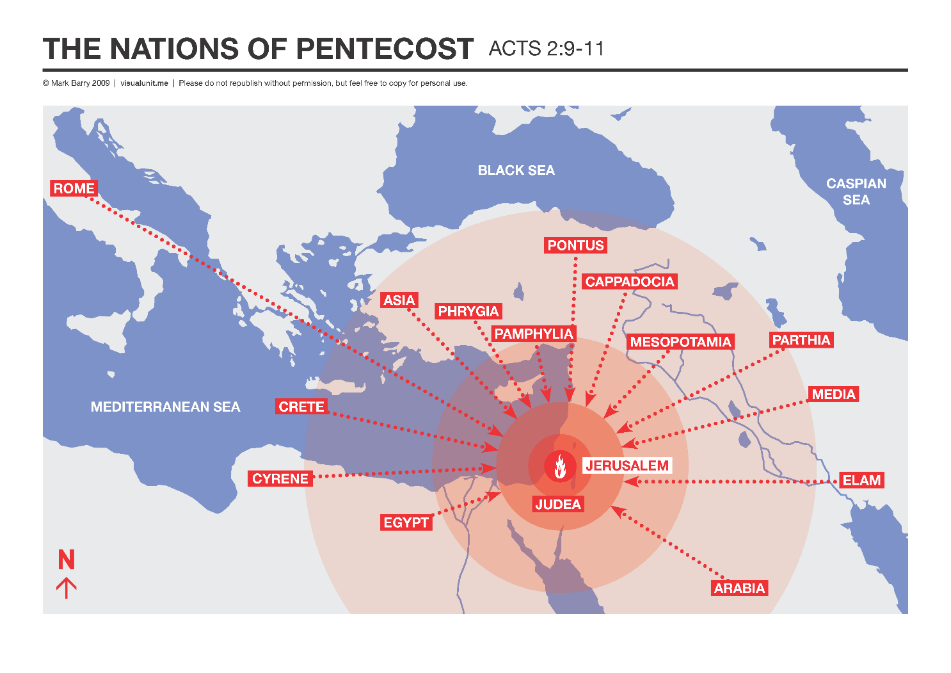 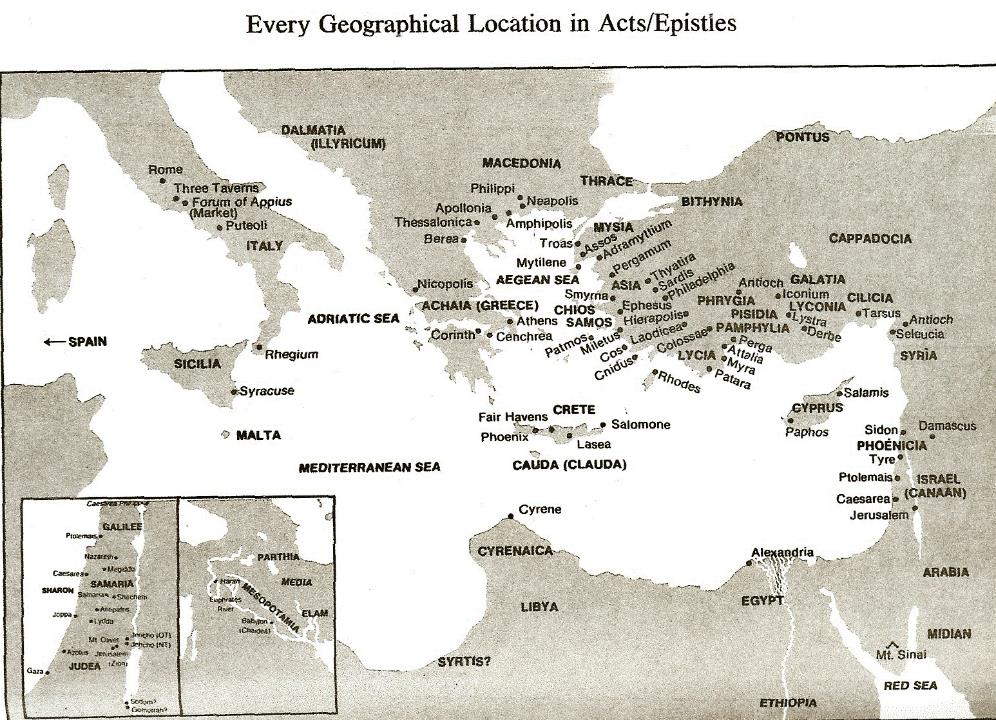 Acts 6:9-10Disputations Against Stephen
Sources of the attack (9)
Failure of the attack (10)
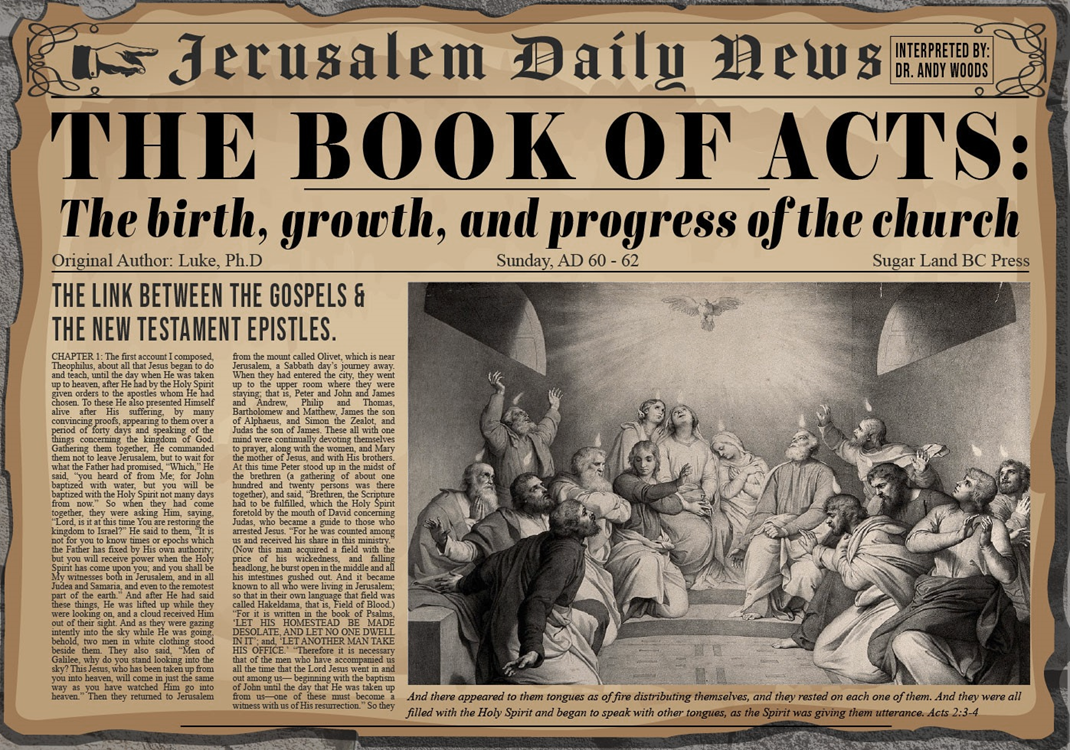 Mark 13:11 
“11 When they arrest you and hand you over, do not worry beforehand about what you are to say, but say whatever is given you in that hour; for it is not you who speak, but it is the Holy Spirit.”
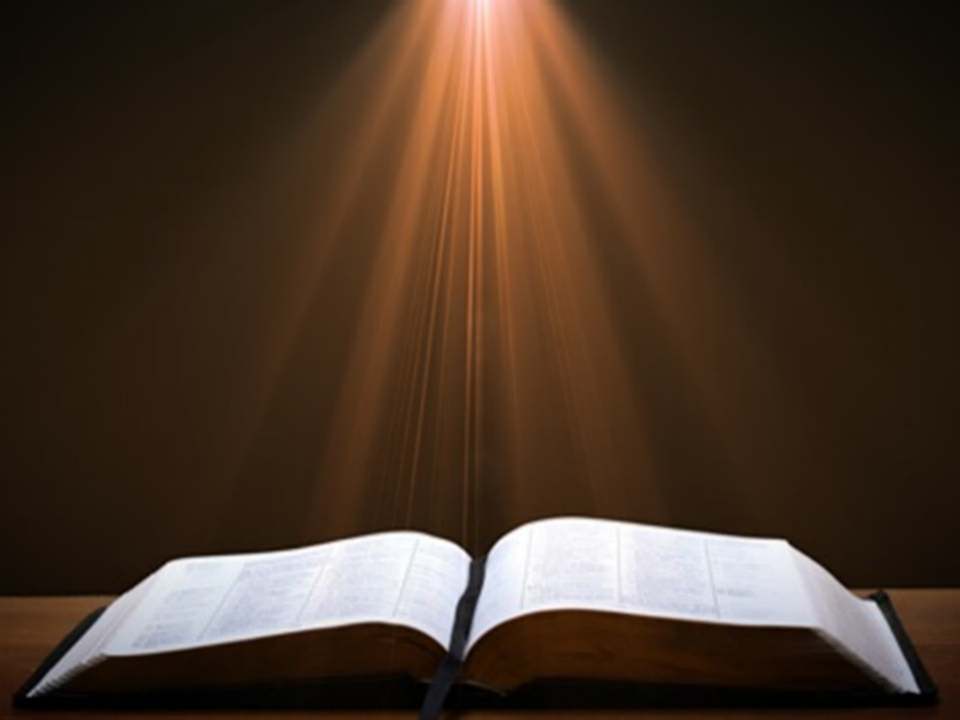 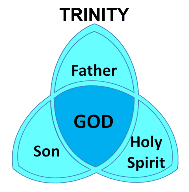 II. Stephen’s ArrestActs 6:8-15
Description of Stephen (8)
Disputations against Stephen (9-10)
Conspiracy against Stephen (11)
Arrest of Stephen (12)
Charges against Stephen (13-14)
Face of Stephen (15)
Opportunity of Stephen (7:1)
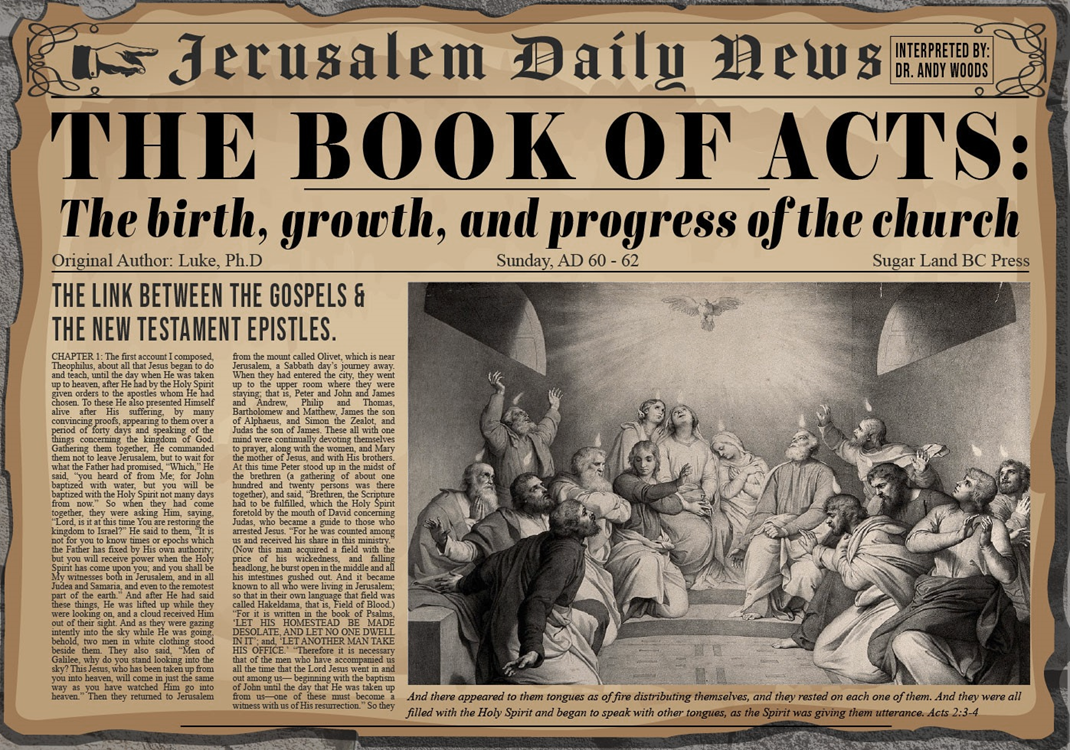 Acts 6:11Conspiracy Against Stephen
Bribery (11a)
Charges (11b-c)
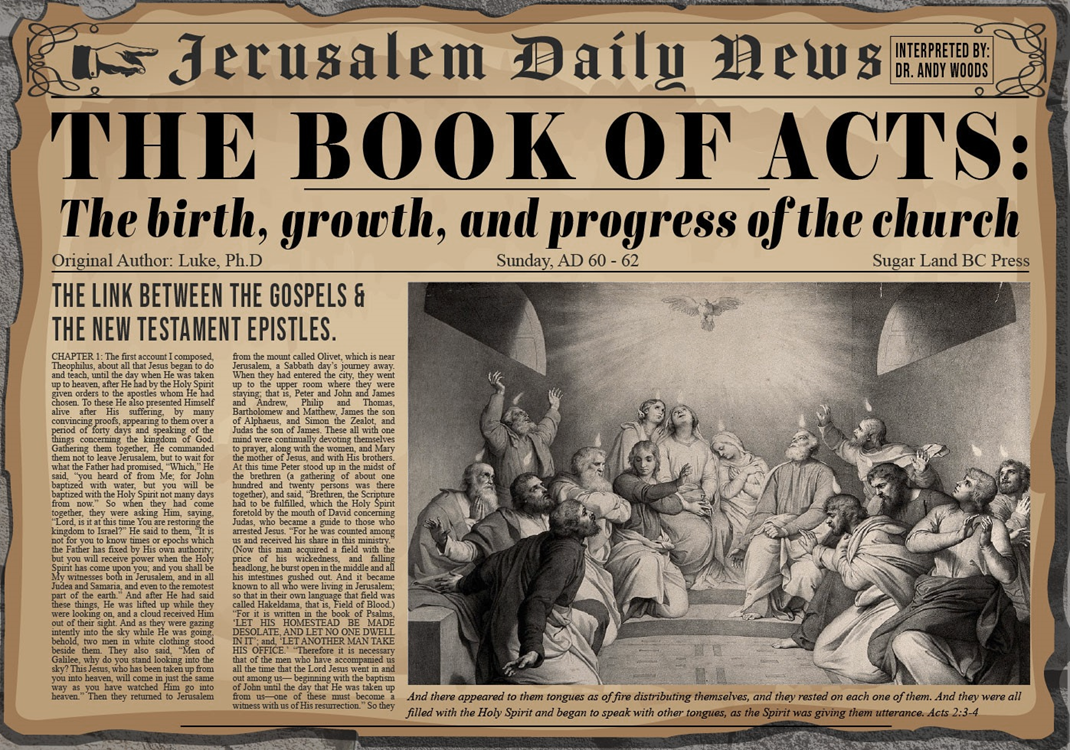 Acts 6:11Conspiracy Against Stephen
Bribery (11a)
Charges (11b-c)
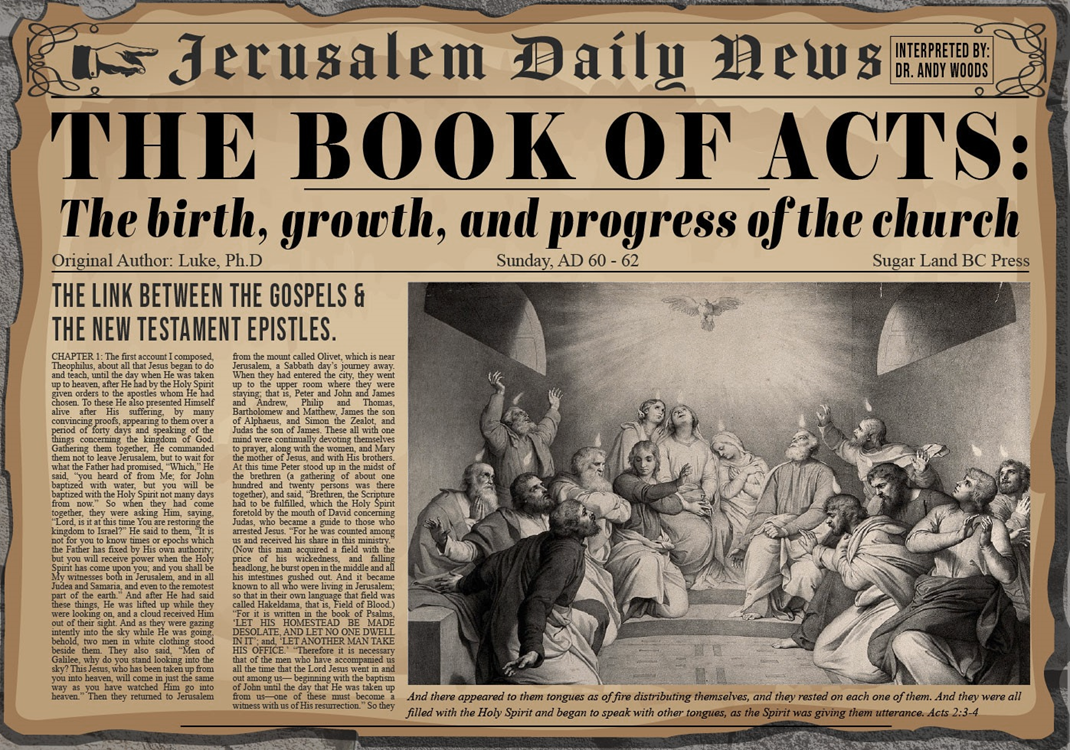 Acts 6:11Conspiracy Against Stephen
Bribery (11a)
Charges (11b-c)
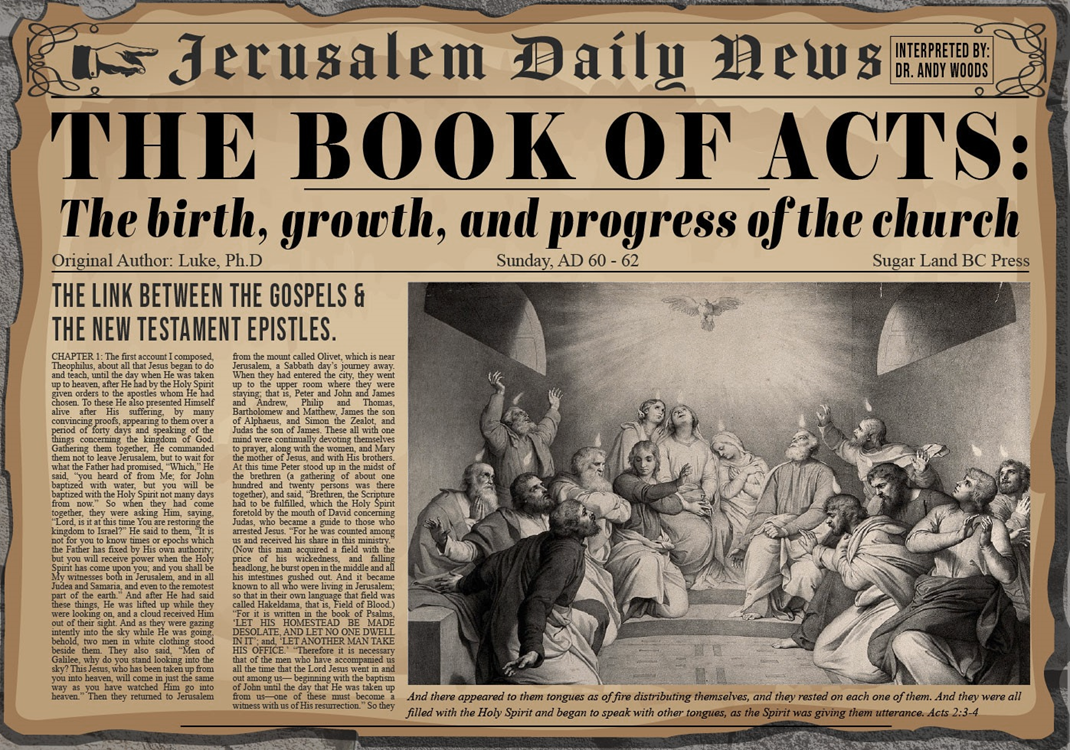 Acts 6:11b-cCharges
Speaking against Moses (11b)
Speaking against God (11c)
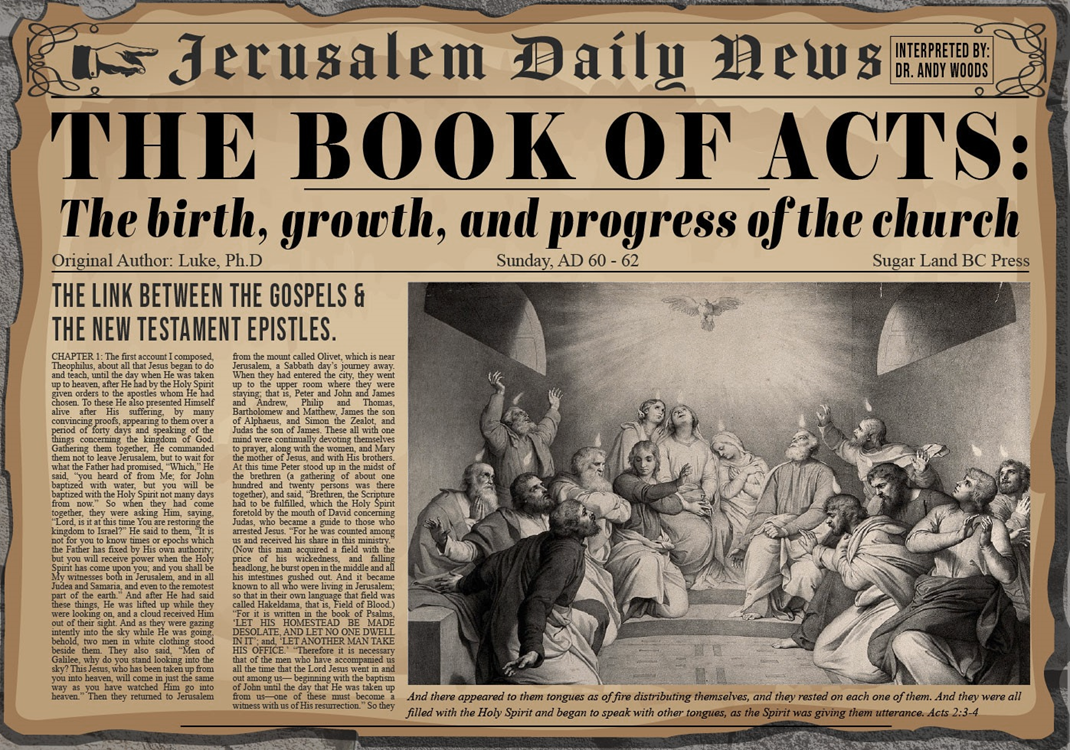 Acts 6:11b-cCharges
Speaking against Moses (11b)
Speaking against God (11c)
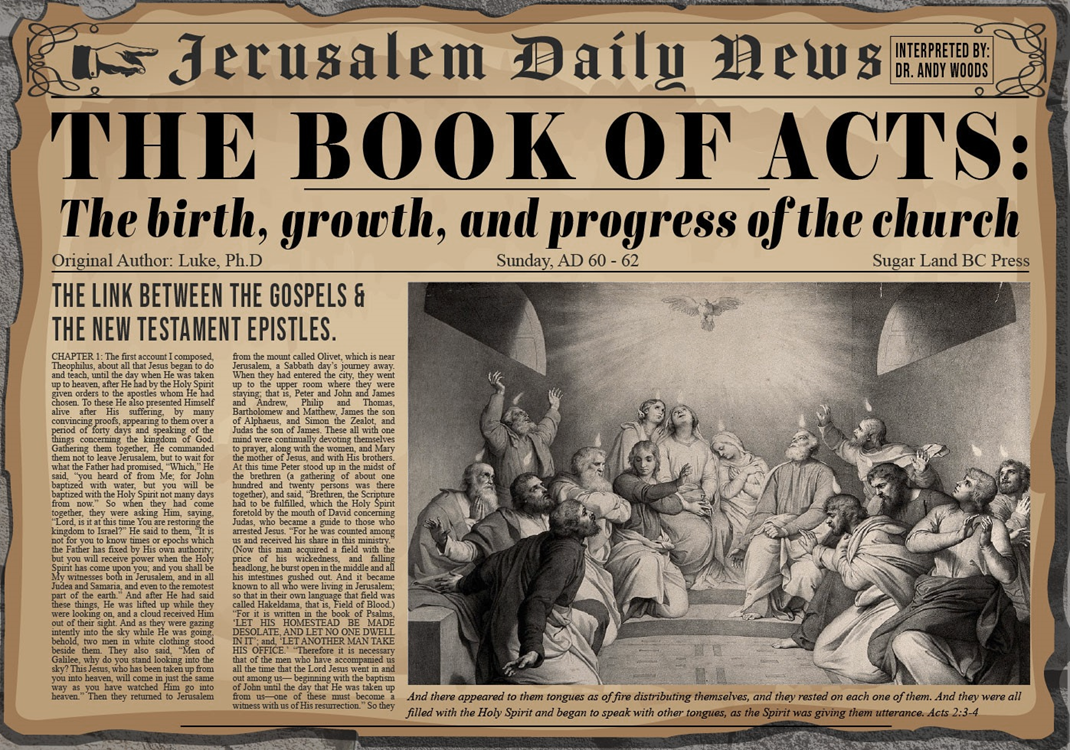 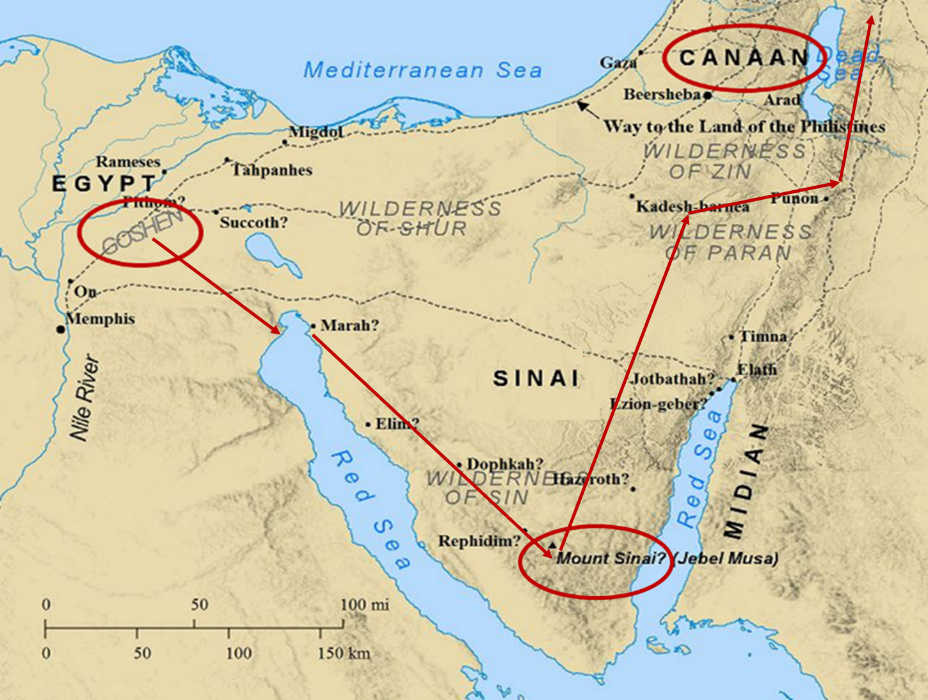 Acts 6:11b-cCharges
Speaking against Moses (11b)
Speaking against God (11c)
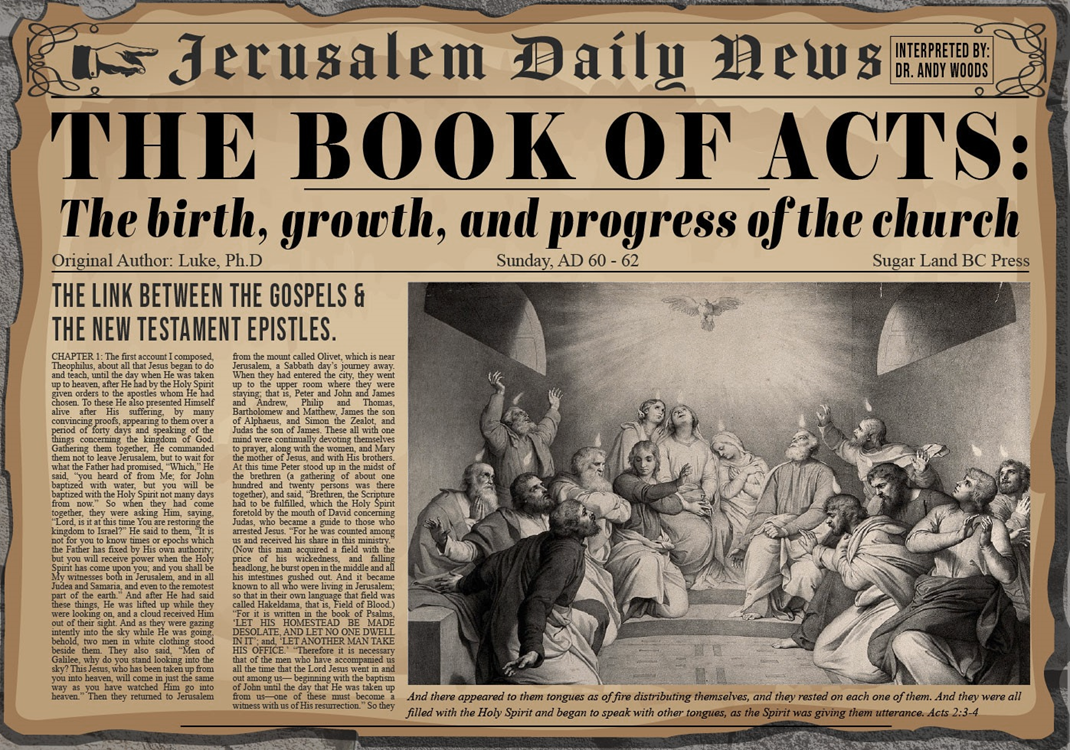 II. Stephen’s ArrestActs 6:8-15
Description of Stephen (8)
Disputations against Stephen (9-10)
Conspiracy against Stephen (11)
Arrest of Stephen (12)
Charges against Stephen (13-14)
Face of Stephen (15)
Opportunity of Stephen (7:1)
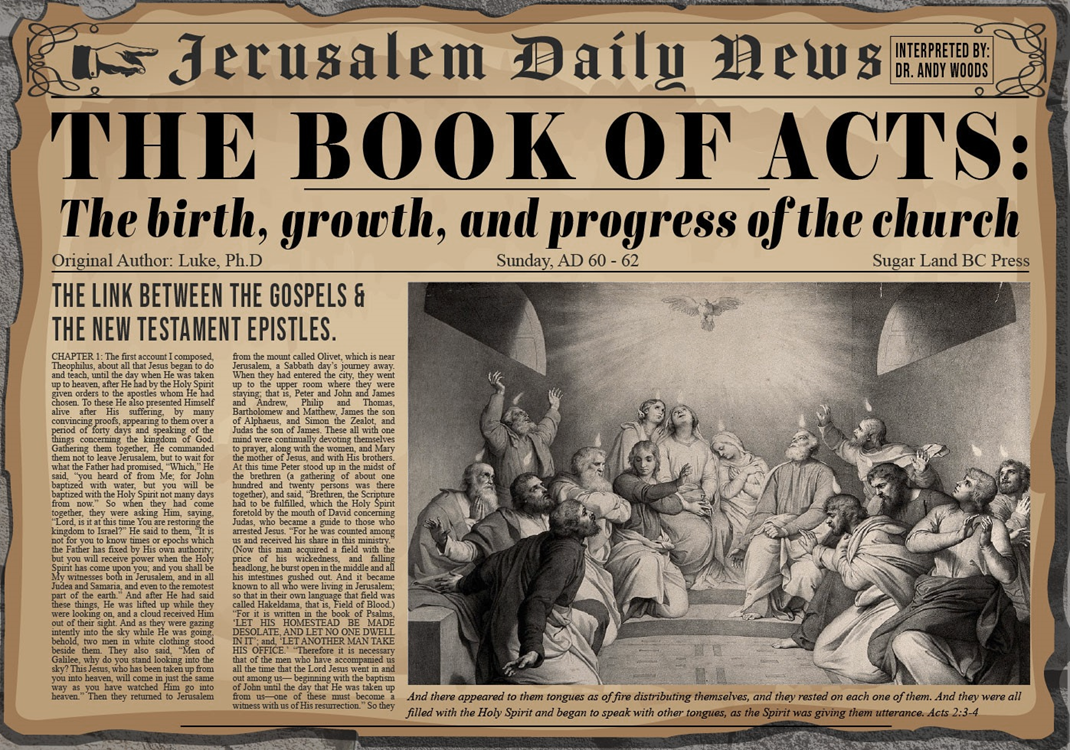 II. Stephen’s ArrestActs 6:8-15
Description of Stephen (8)
Disputations against Stephen (9-10)
Conspiracy against Stephen (11)
Arrest of Stephen (12)
Charges against Stephen (13-14)
Face of Stephen (15)
Opportunity of Stephen (7:1)
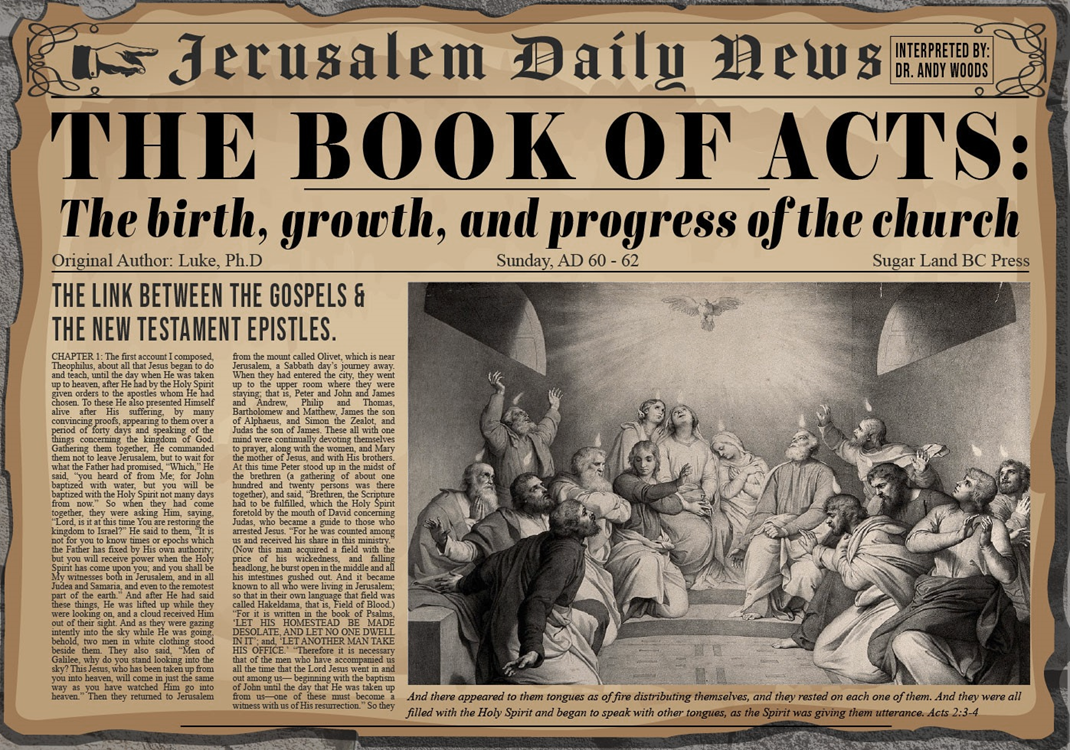 Acts 6:13-14Charges Against Stephen
Charge (13)
Substantiation of charges (14)
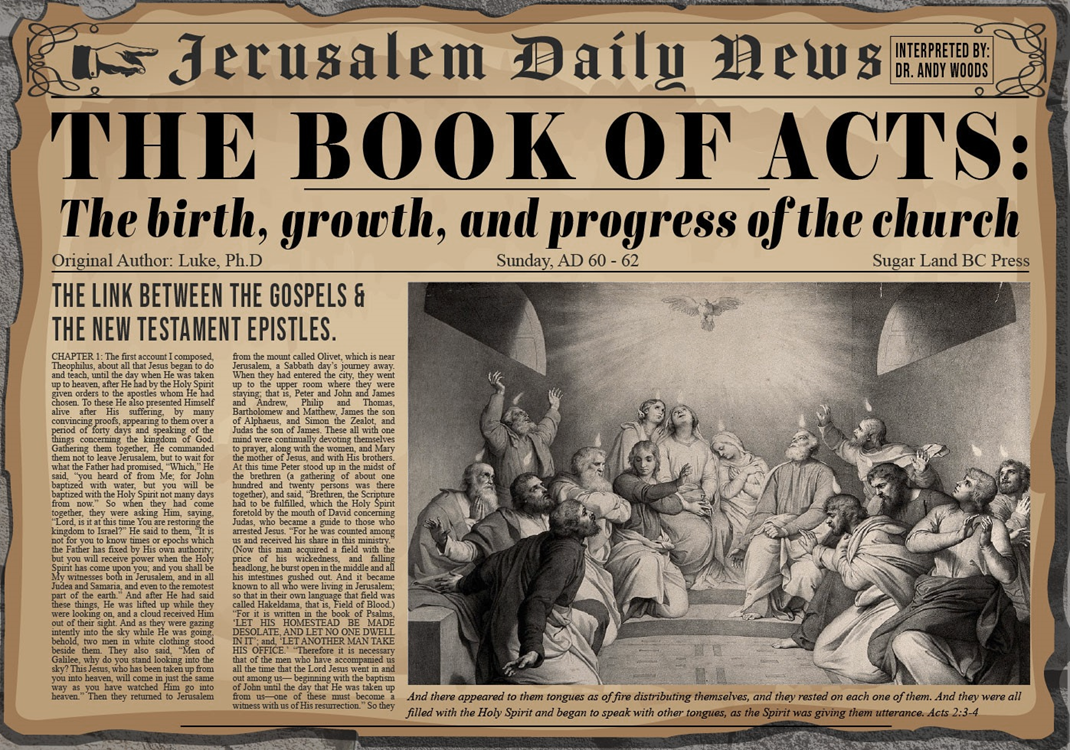 Acts 6:13-14Charges Against Stephen
Charge (13)
Substantiation of charges (14)
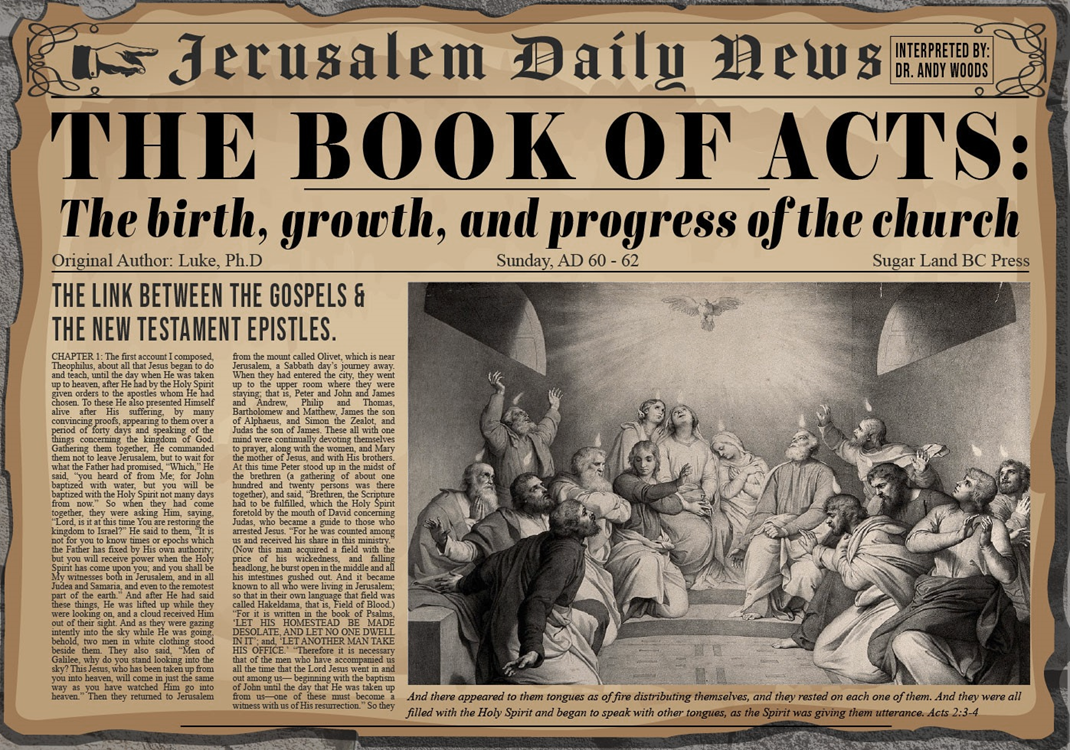 Acts 6:13Charges
Speaking Against the Temple (13a)
Speaking Against the Law (13b)
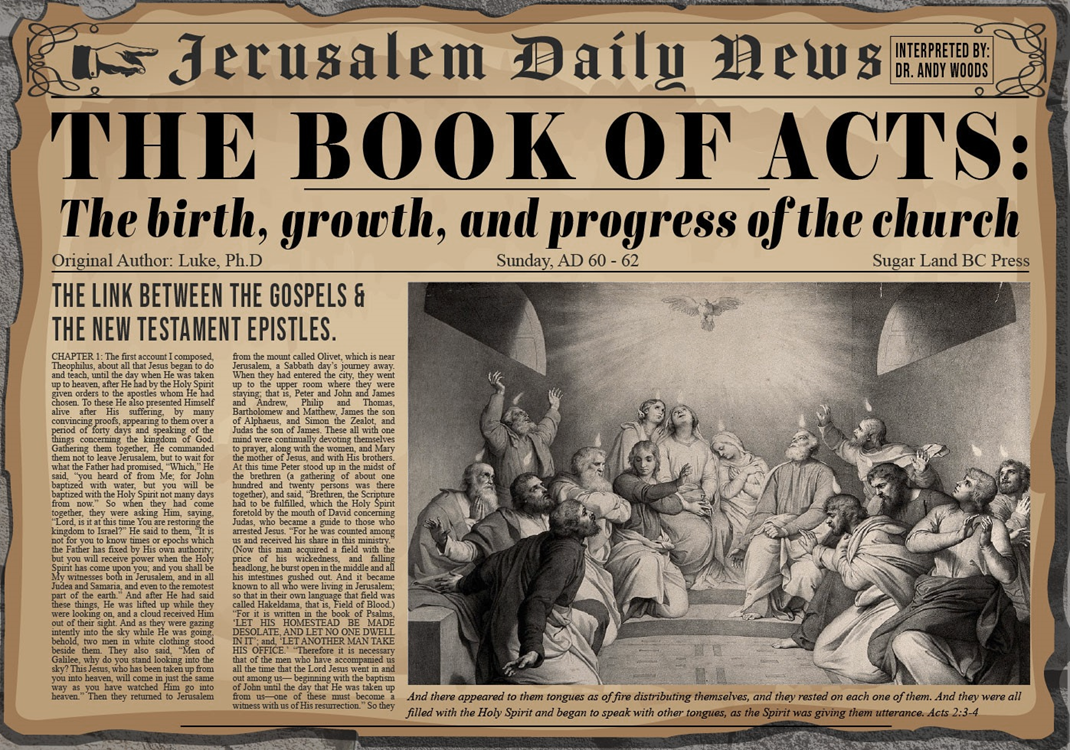 Acts 6:13Charges
Speaking Against the Temple (13a)
Speaking Against the Law (13b)
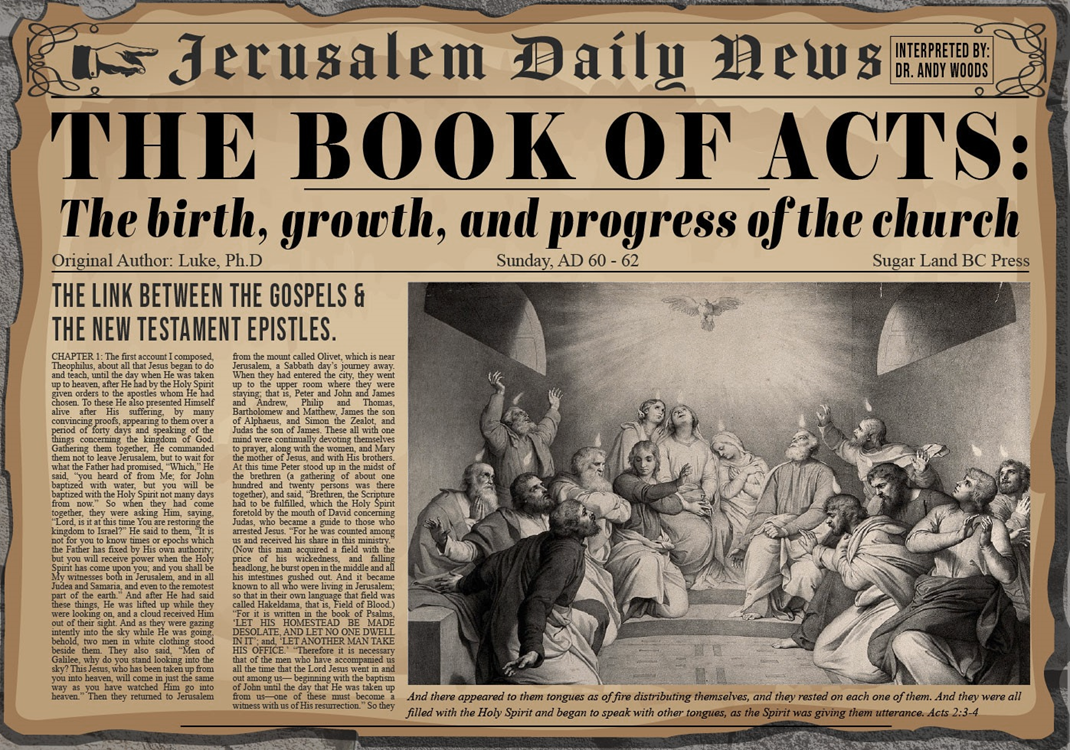 Acts 6:13Charges
Speaking Against the Temple (13a)
Speaking Against the Law (13b)
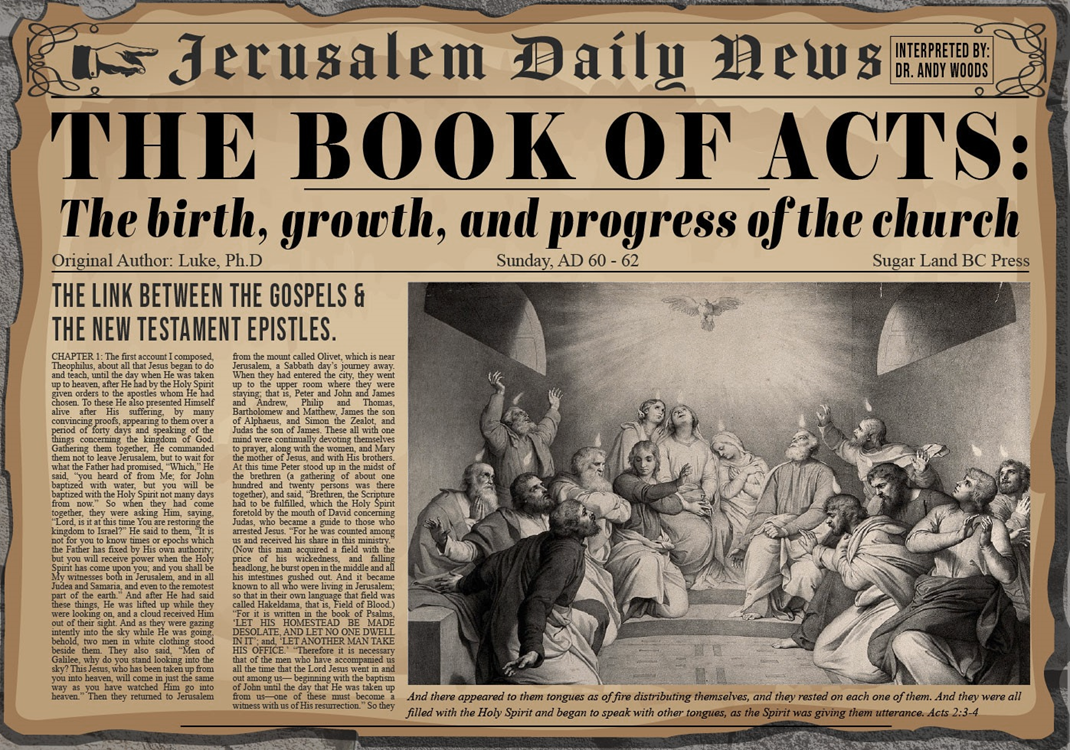 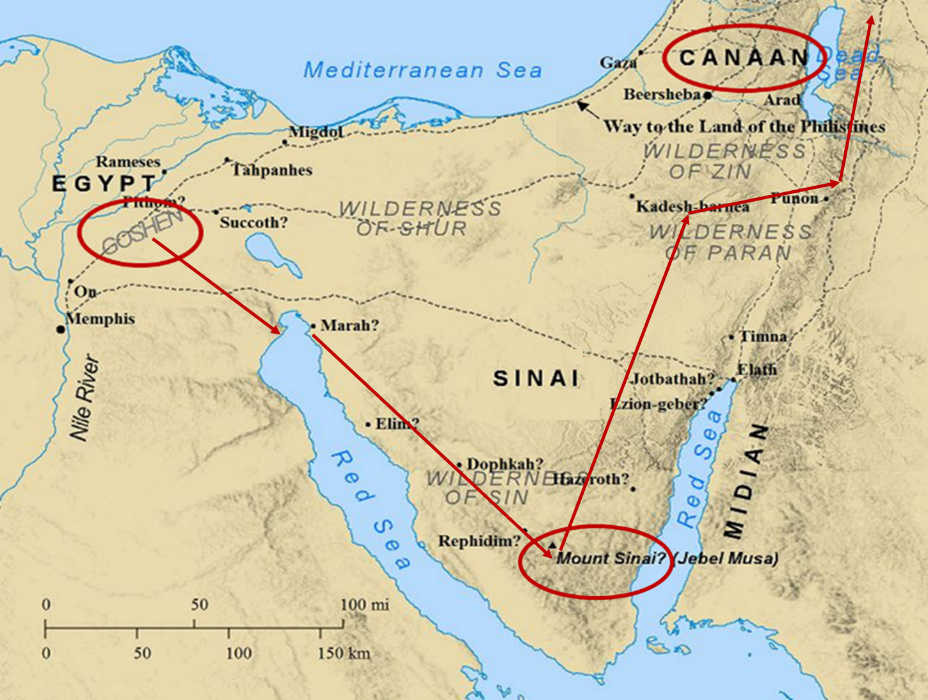 Acts 6:13-14Charges Against Stephen
Charge (13)
Substantiation of charges (14)
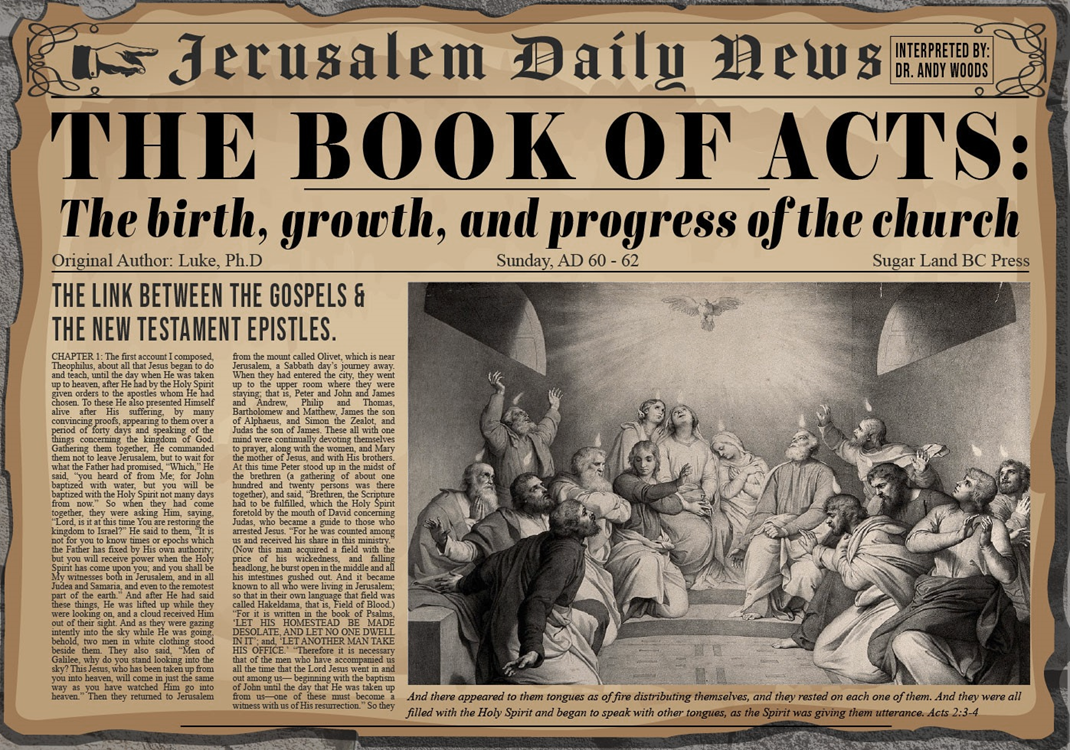 Acts 6:14Substantiation of the Charges
Against the Temple (14a)
Against the Law (14b)
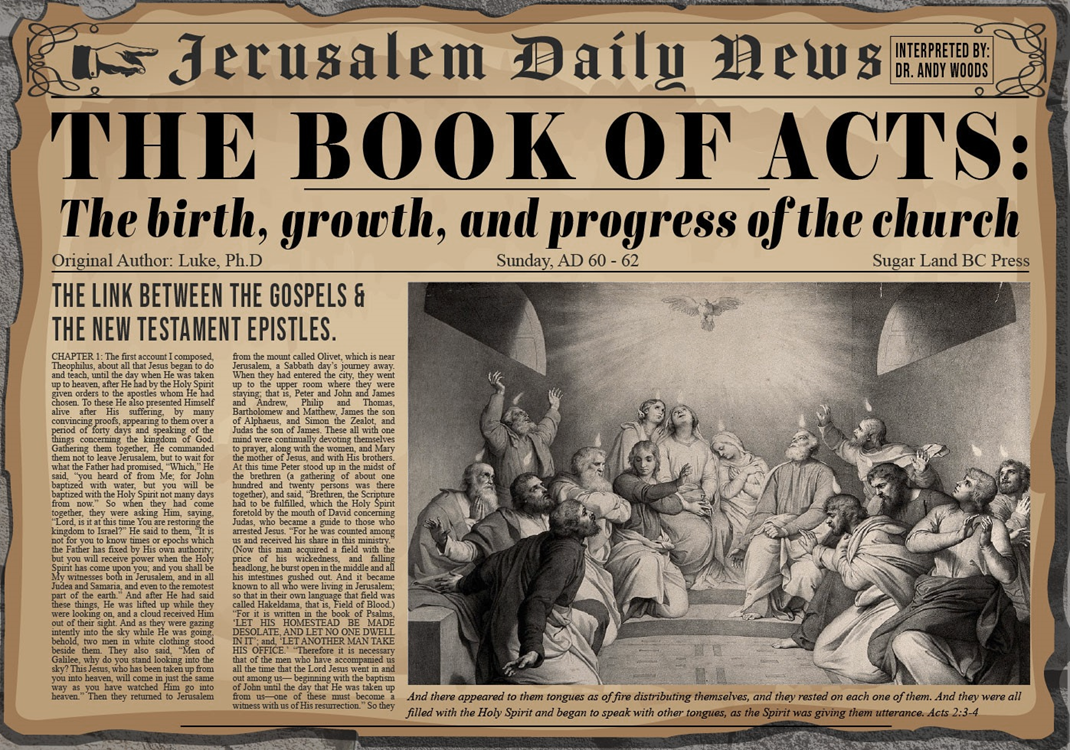 Acts 6:14Substantiation of the Charges
Against the Temple (14a)
Against the Law (14b)
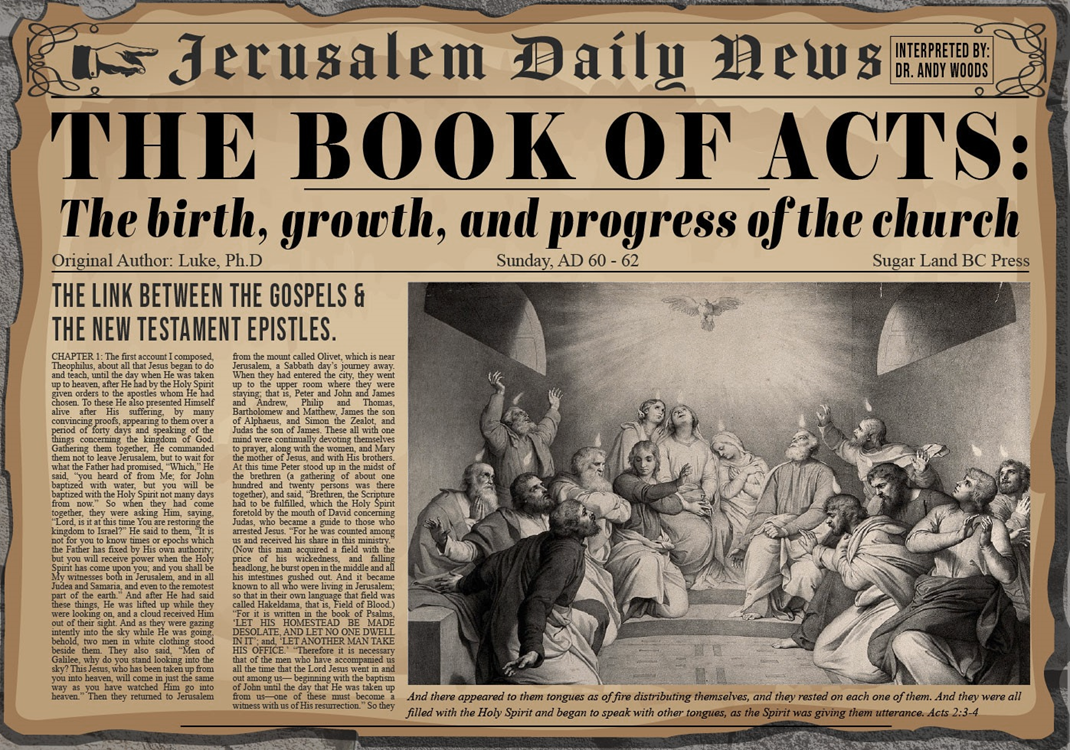 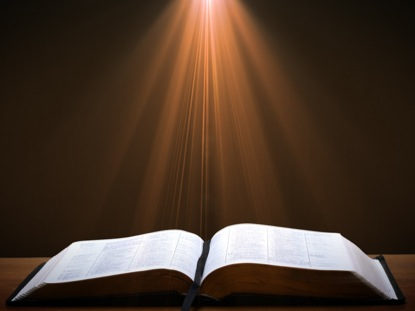 Matthew 24:1-2
“1 Jesus came out from the temple and was going away when His disciples came up to point out the temple buildings to Him. 2 And He said to them, “Do you not see all these things? Truly I say to you, not one stone here will be left upon another, which will not be torn down.”
Luke 19:41-44
41 “When He approached Jerusalem, He saw the city and wept over it, 42 saying, “If you had known in this day, even you, the things which make for peace! But now they have been hidden from your eyes. 43 For the days will come upon you when your enemies will throw up a barricade against you, and surround you and hem you in on . . .
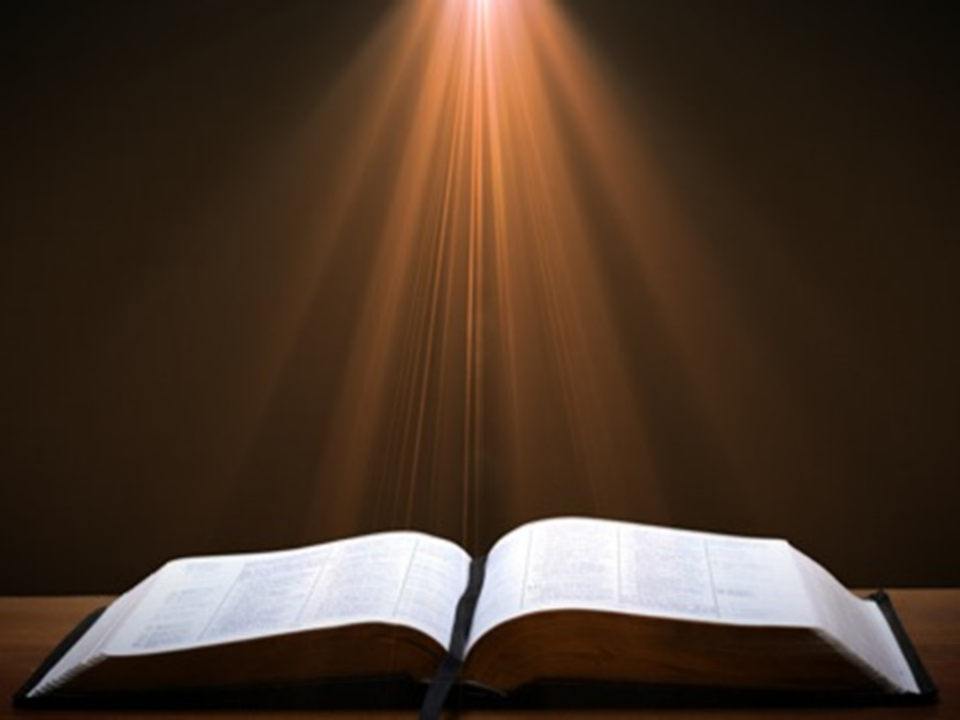 Luke 19:41-44
. . . every side, 44 and they will level you to the ground and your children within you, and they will not leave in you one stone upon another, because you did not recognize the time of your visitation.”
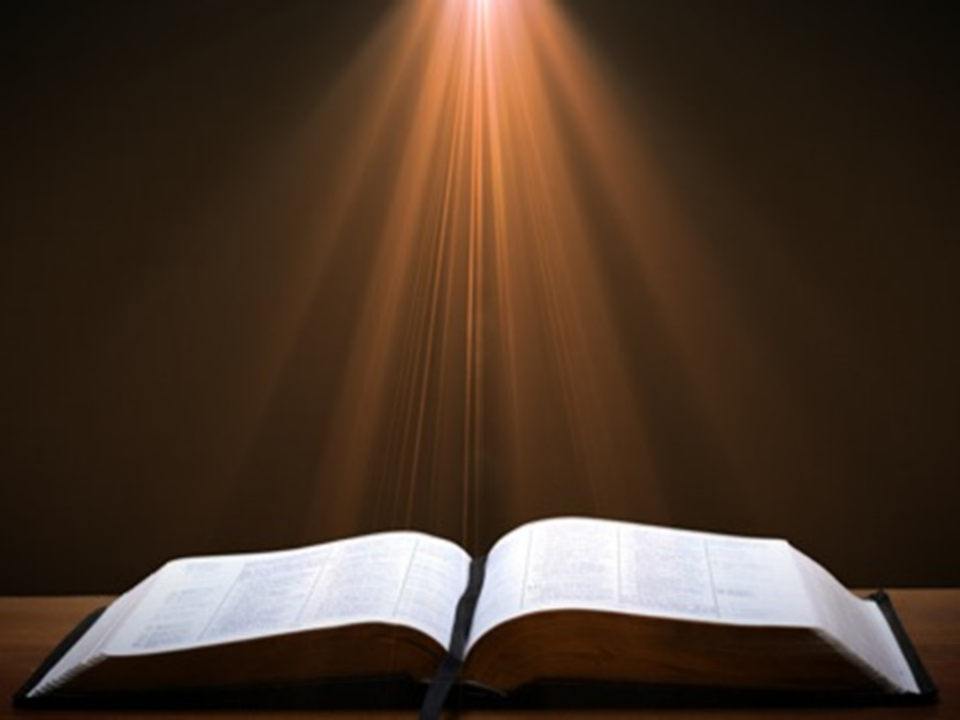 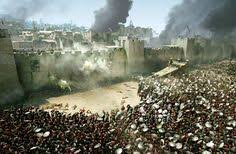 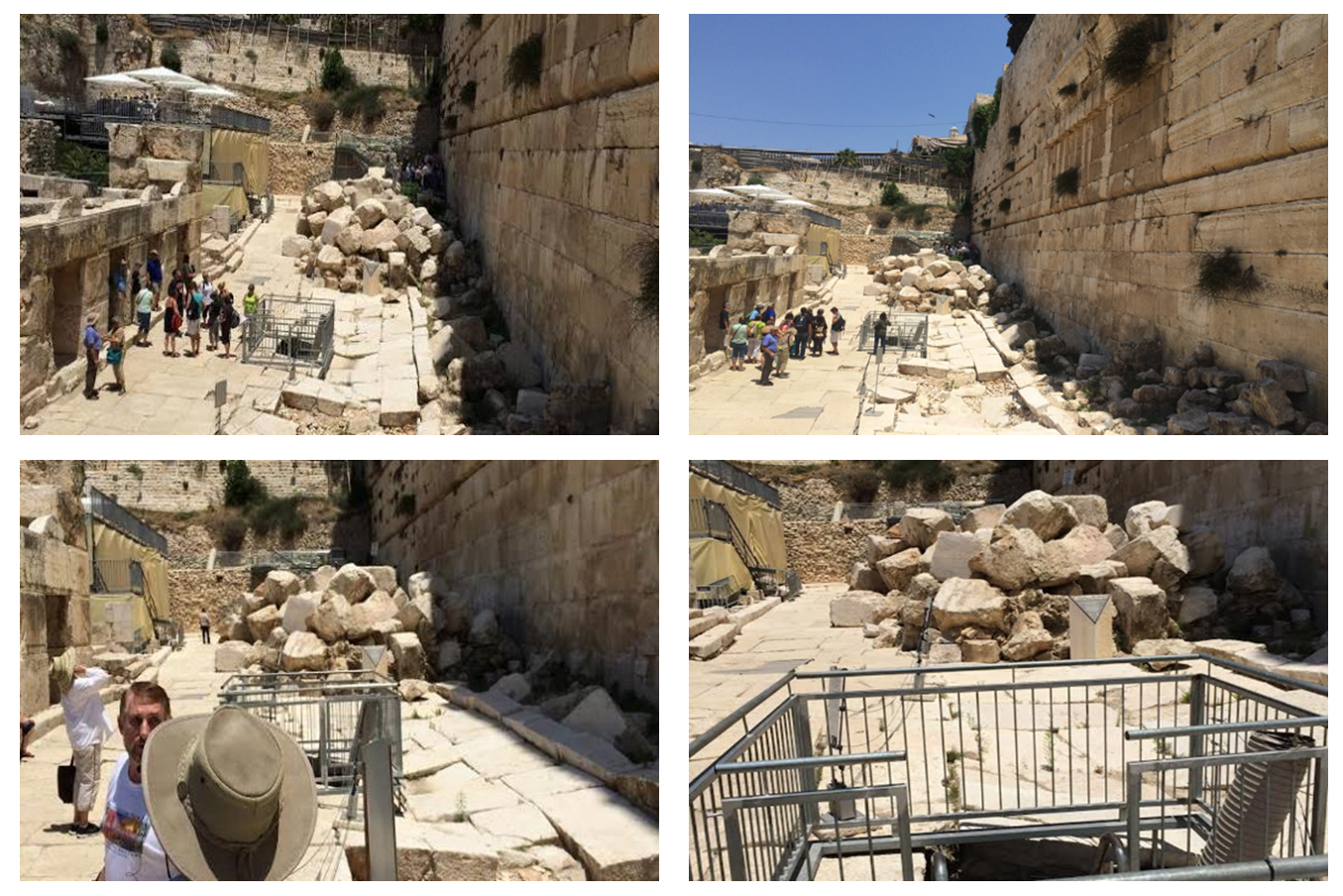 Acts 6:14Substantiation of the Charges
Against the Temple (14a)
Against the Law (14b)
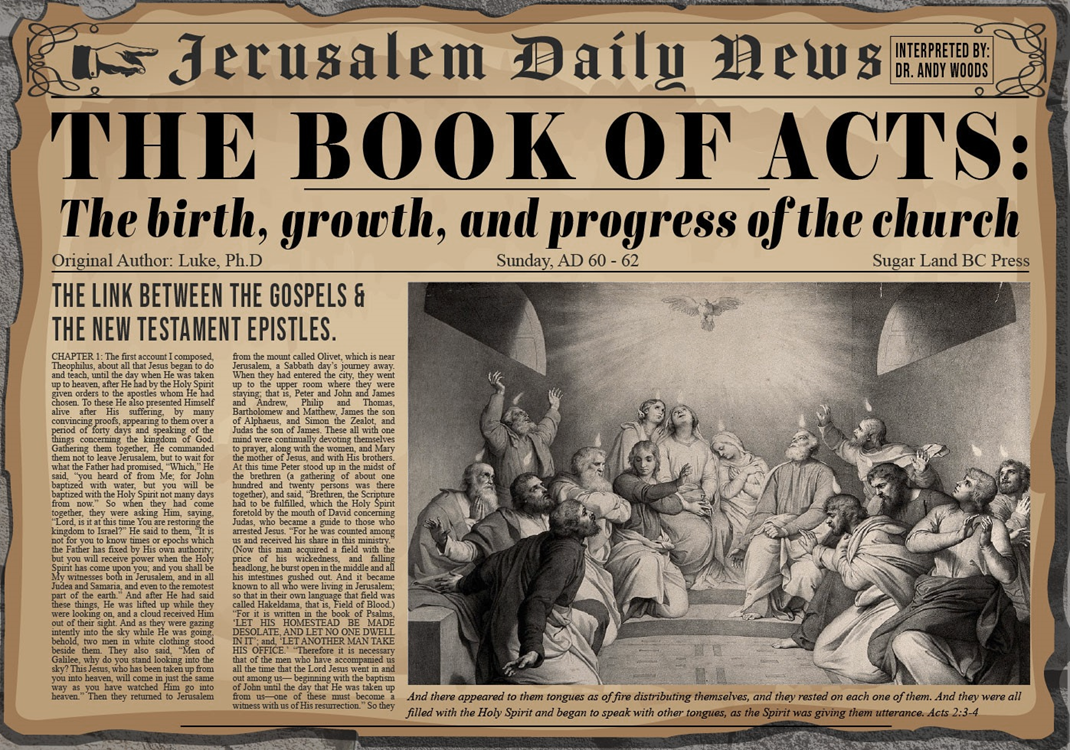 II. Stephen’s ArrestActs 6:8-15
Description of Stephen (8)
Disputations against Stephen (9-10)
Conspiracy against Stephen (11)
Arrest of Stephen (12)
Charges against Stephen (13-14)
Face of Stephen (15)
Opportunity of Stephen (7:1)
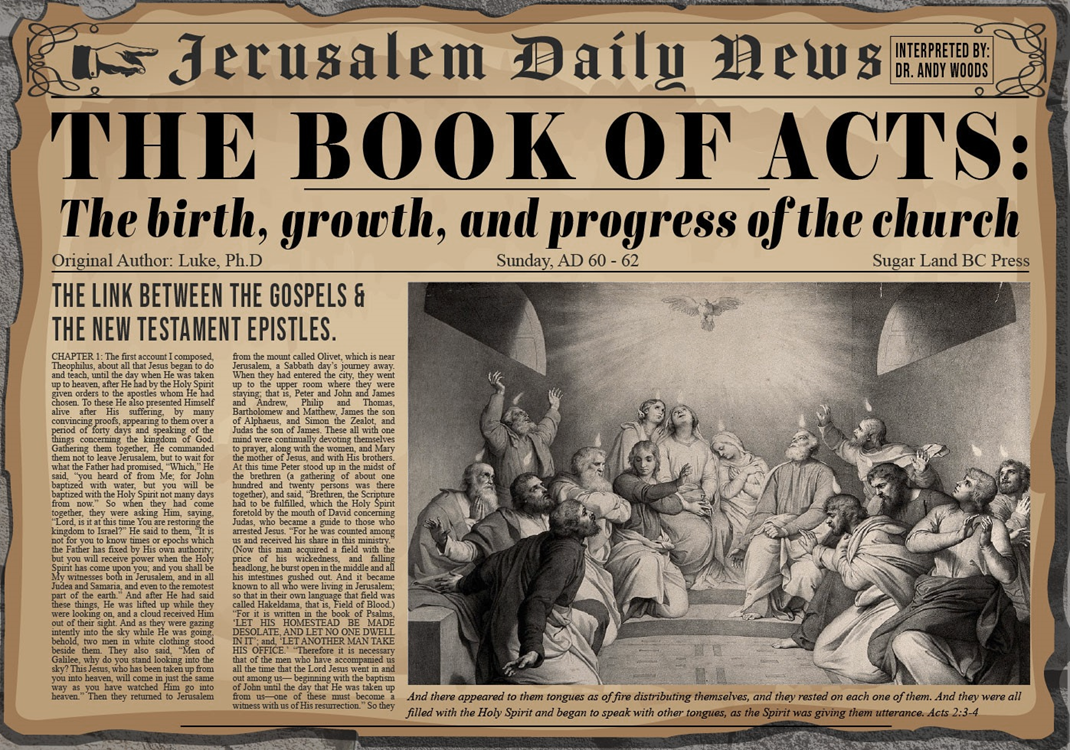 Charles RyrieDispensationalism (Chicago: Moody Press, 1965), 86.
Literal interpretation “…might also be called plain interpretation so that no one receives the mistaken notion that the literal principle rules out figures of speech.”
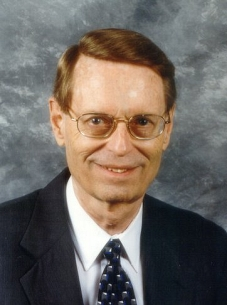 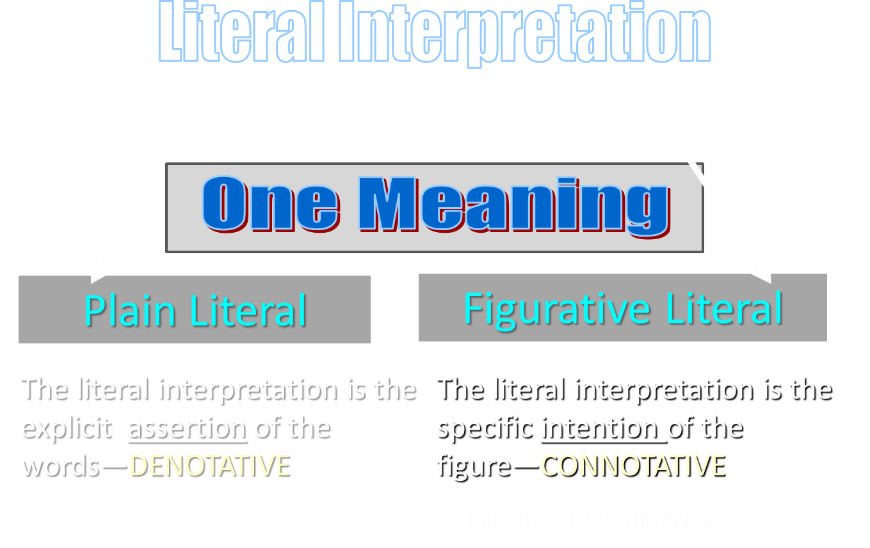 E.W. Bullinger (1837‒1913)
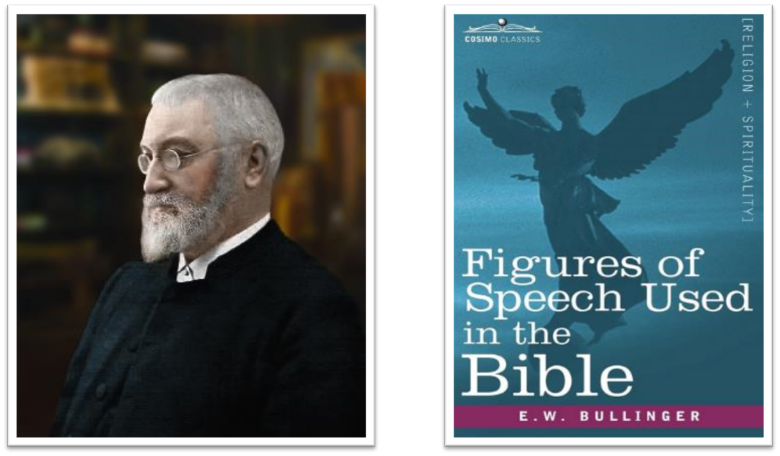 II. Stephen’s ArrestActs 6:8-15
Description of Stephen (8)
Disputations against Stephen (9-10)
Conspiracy against Stephen (11)
Arrest of Stephen (12)
Charges against Stephen (13-14)
Face of Stephen (15)
Opportunity of Stephen (7:1)
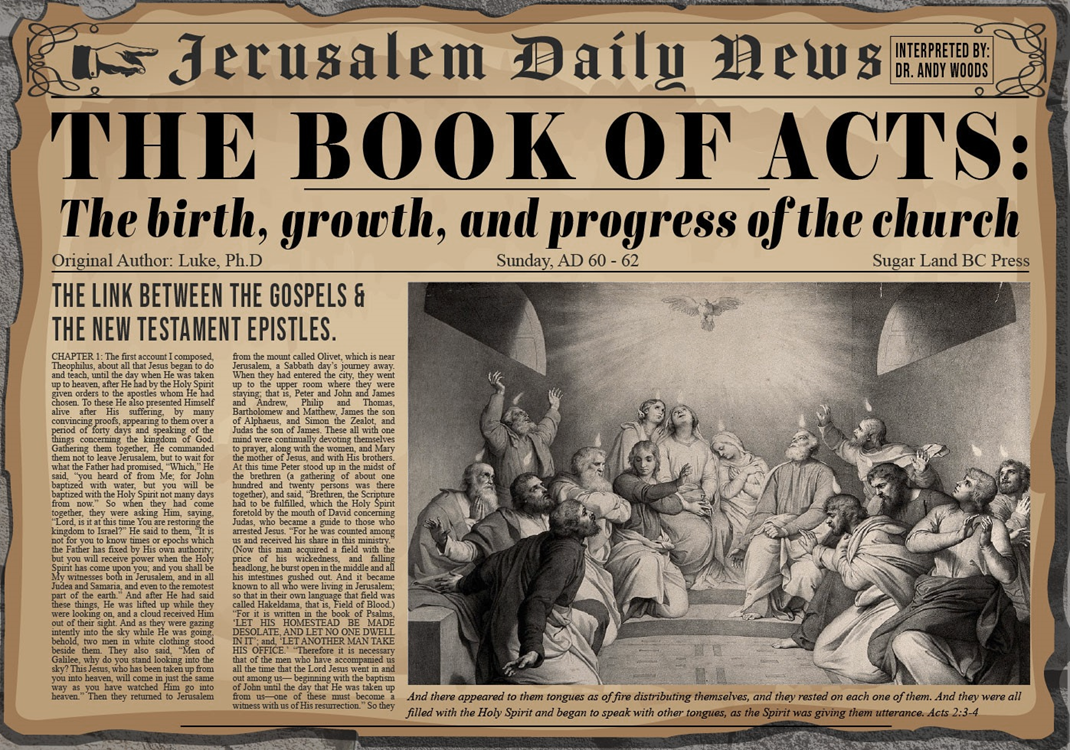 Conclusion
Acts 6:1‒15First Deacons & Stephen’s Arrest
Appointment of the First Deacons (6:1-7)
Stephen’s Arrest (6:8-15)
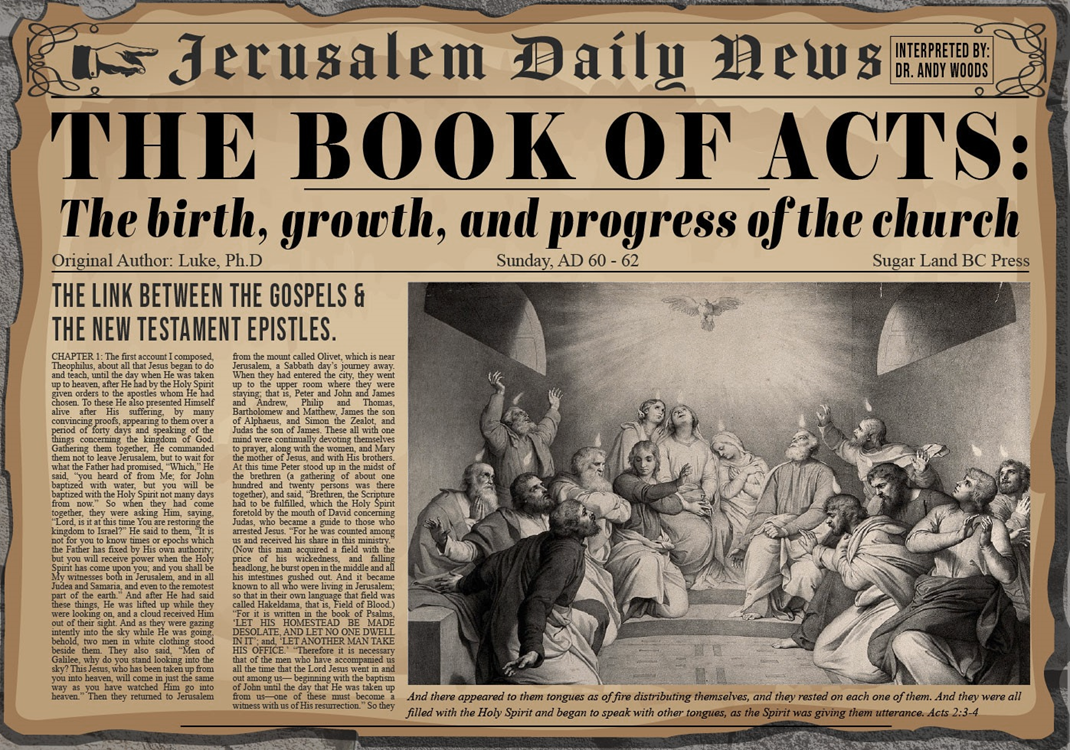 Acts 6:8‒8:4Stephen
Stephen’s Arrest (6:8‒7:1)
Stephen’s Defense (Acts 7:2-53)
Stephen’s Stoning (7:54-60)
Third Persecution (Acts 8:1-4)
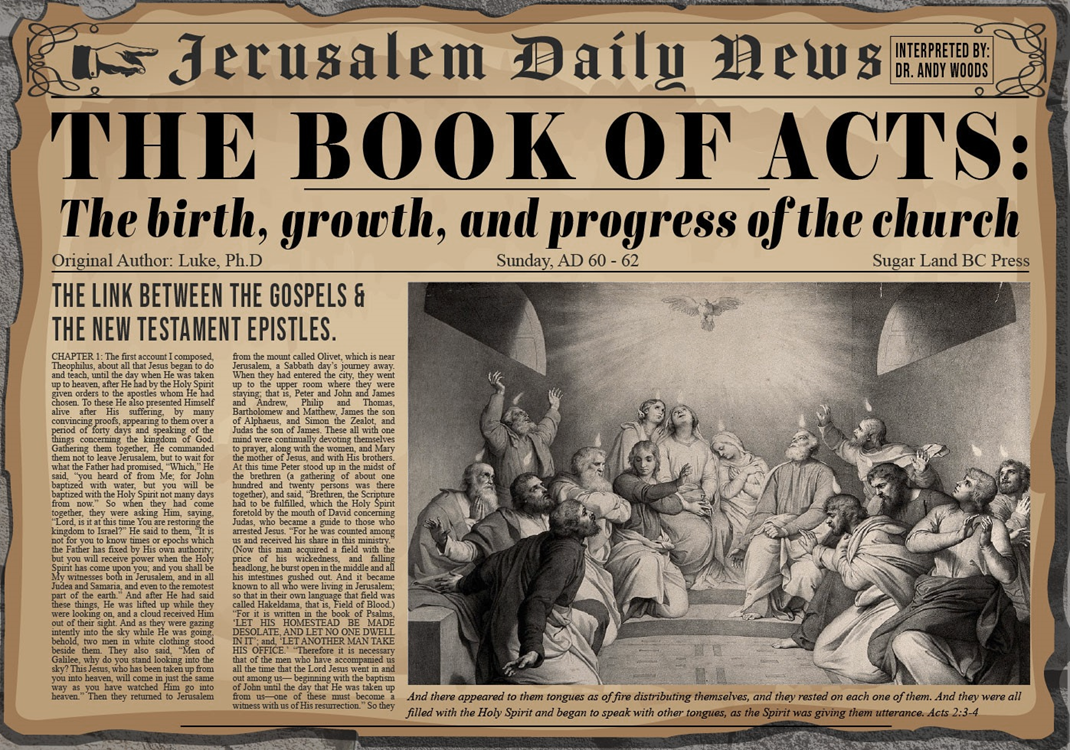